SOLUCIONARIO
Clase 7, 8 y 9
Clase 7
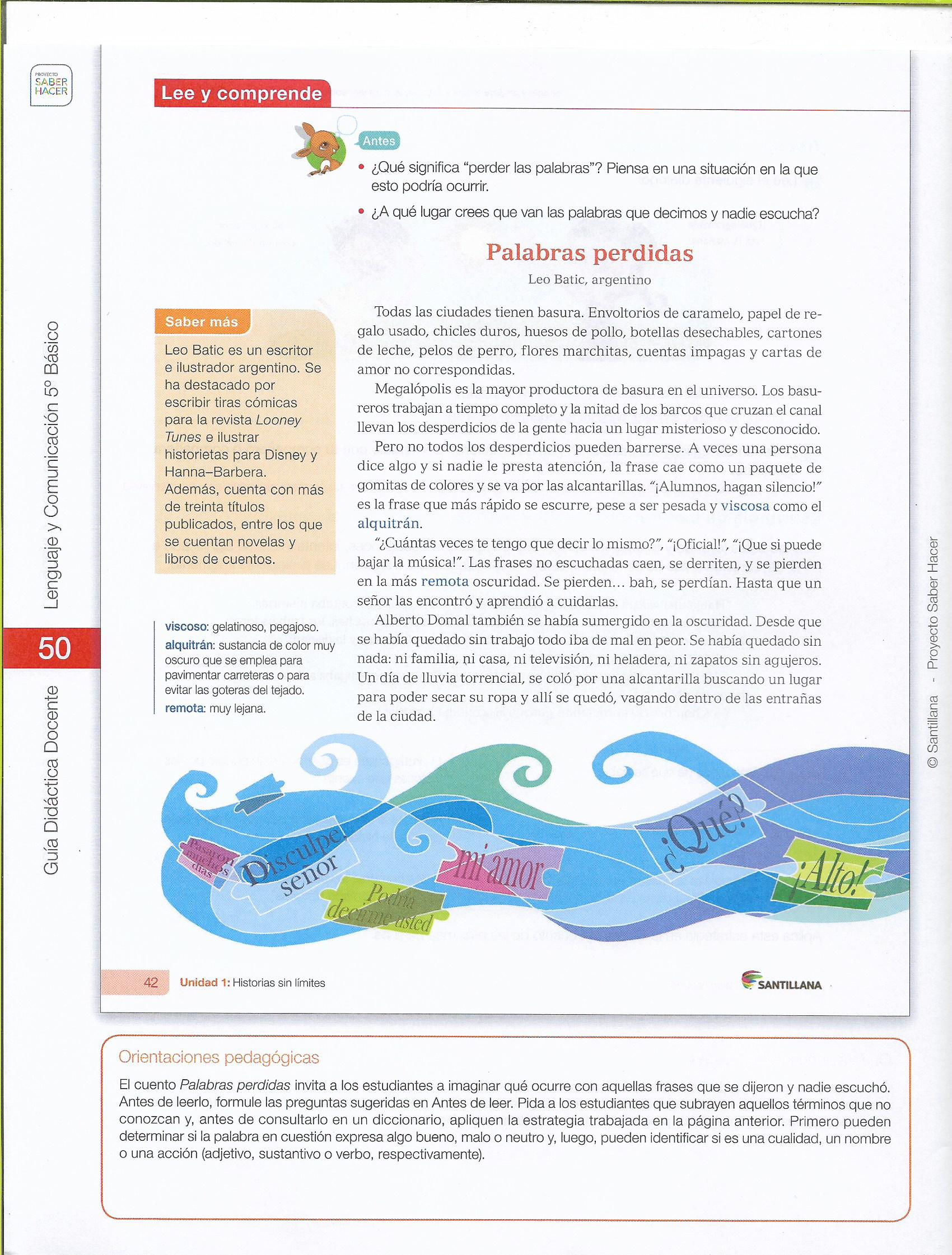 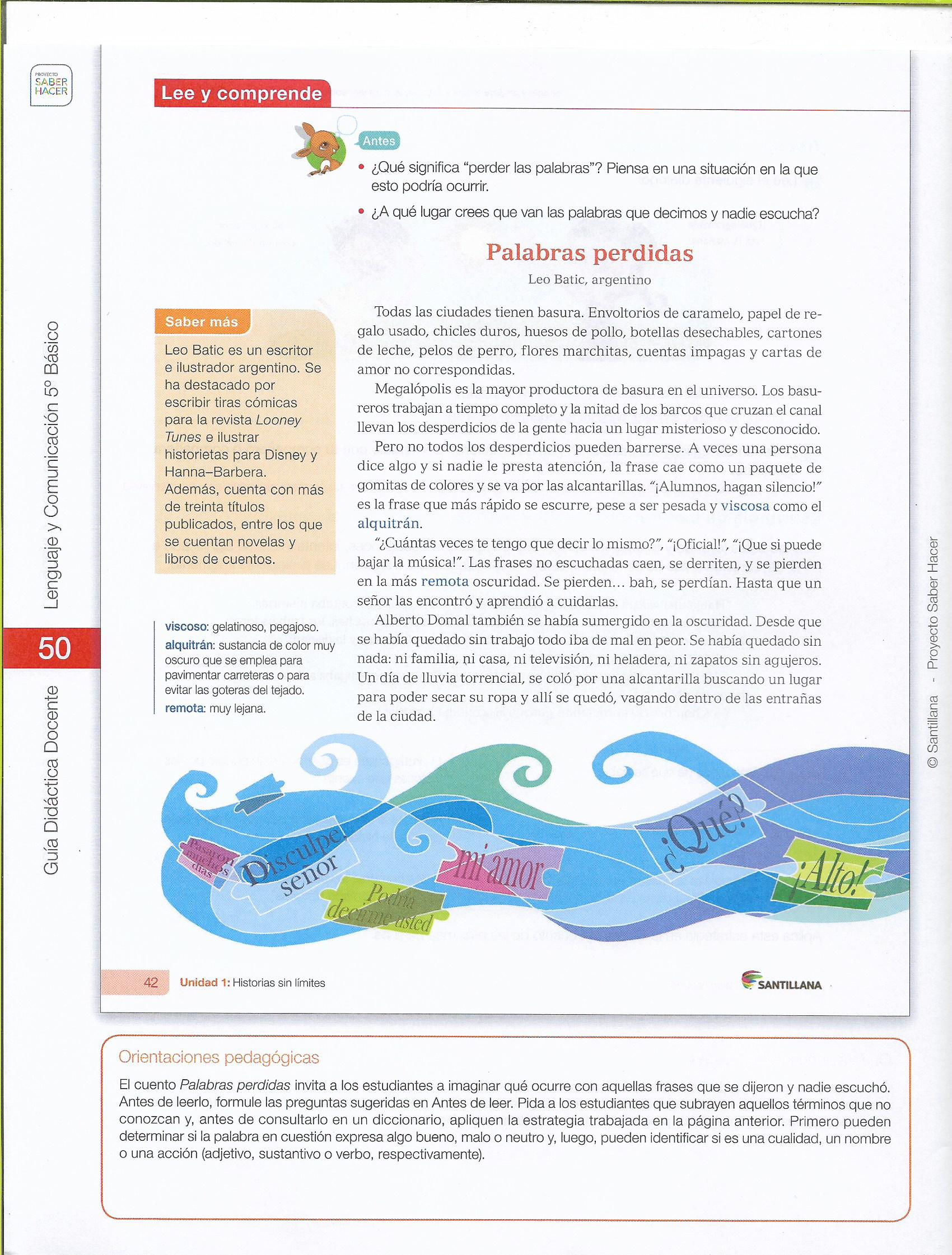 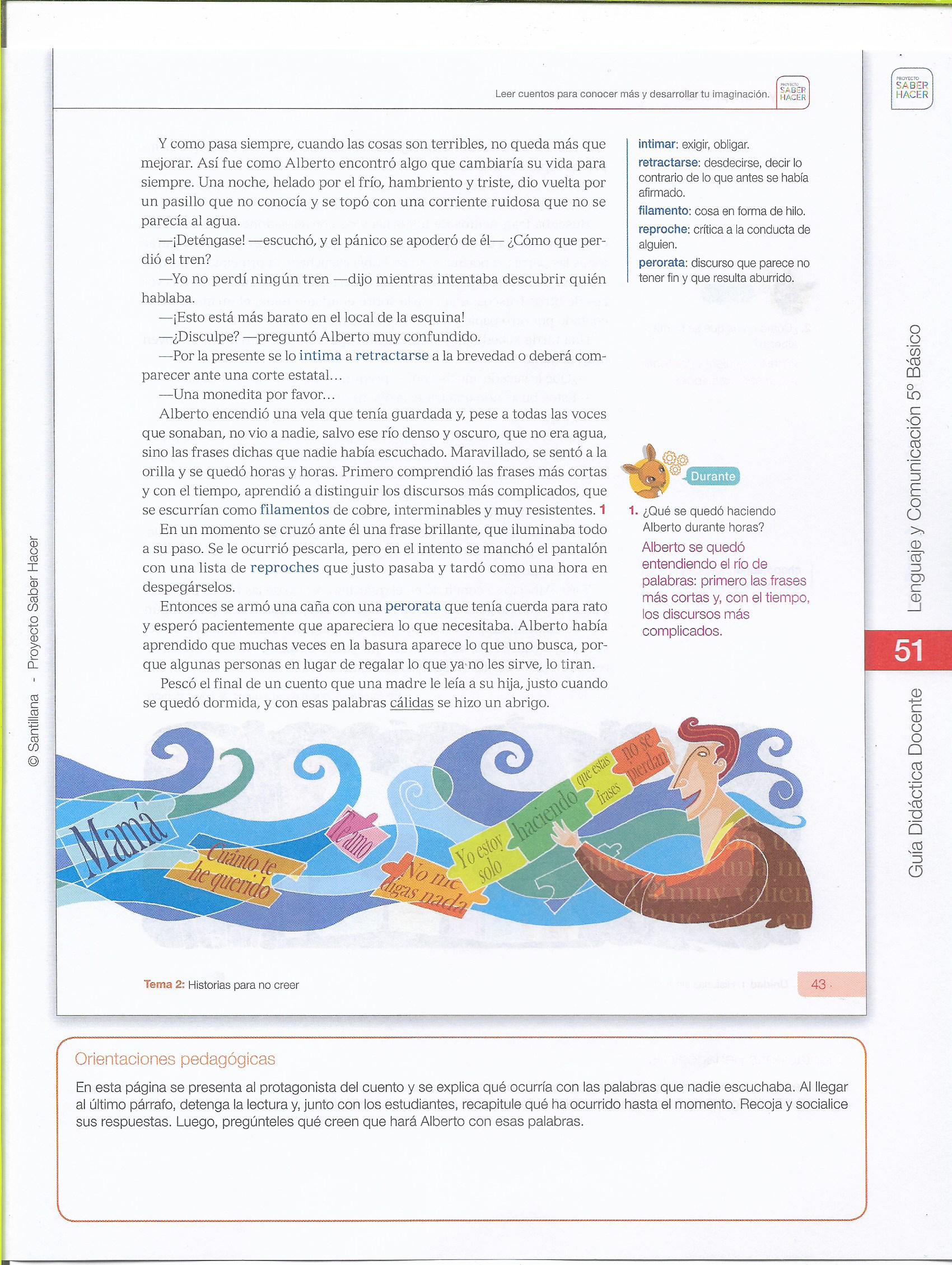 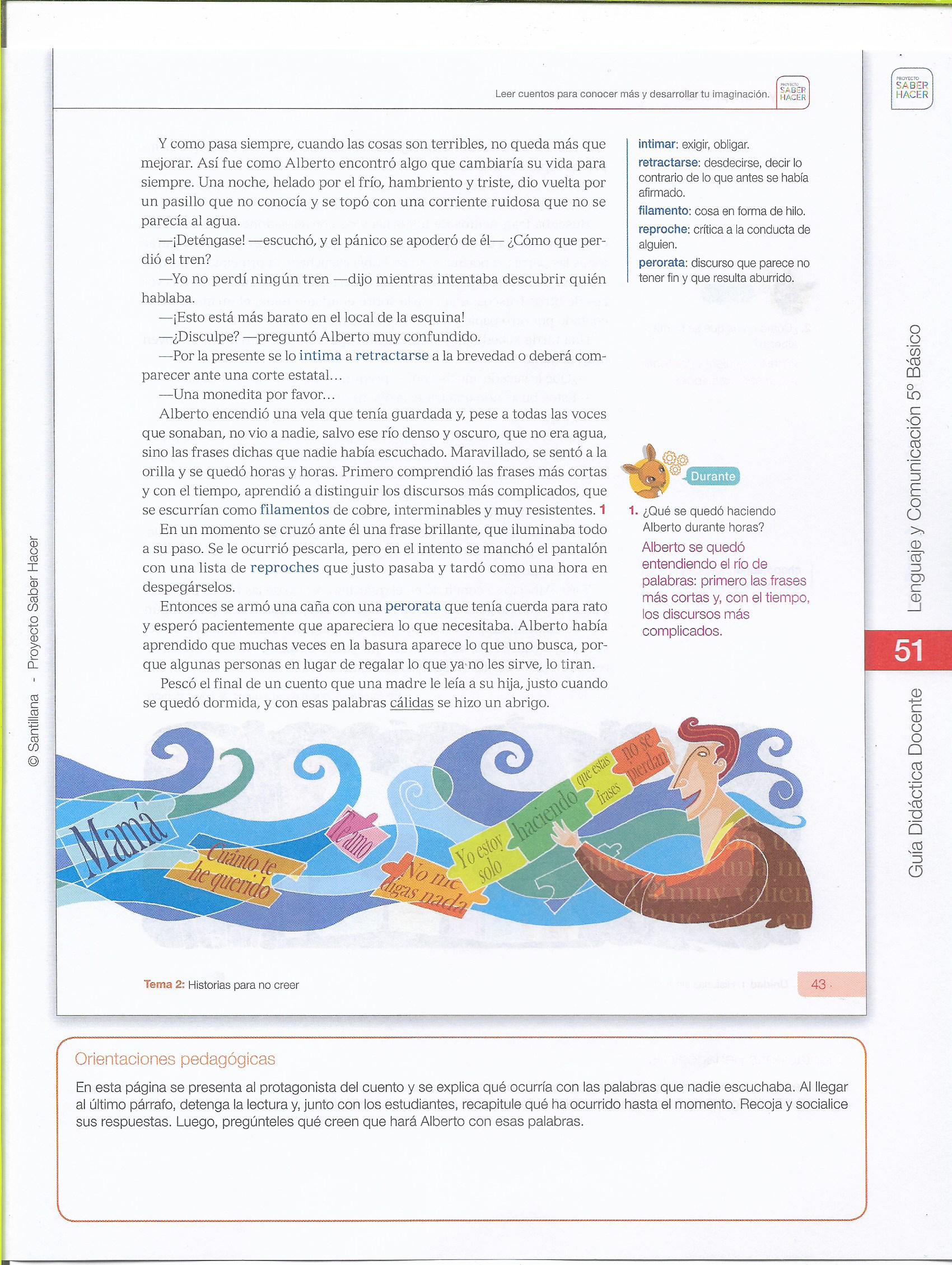 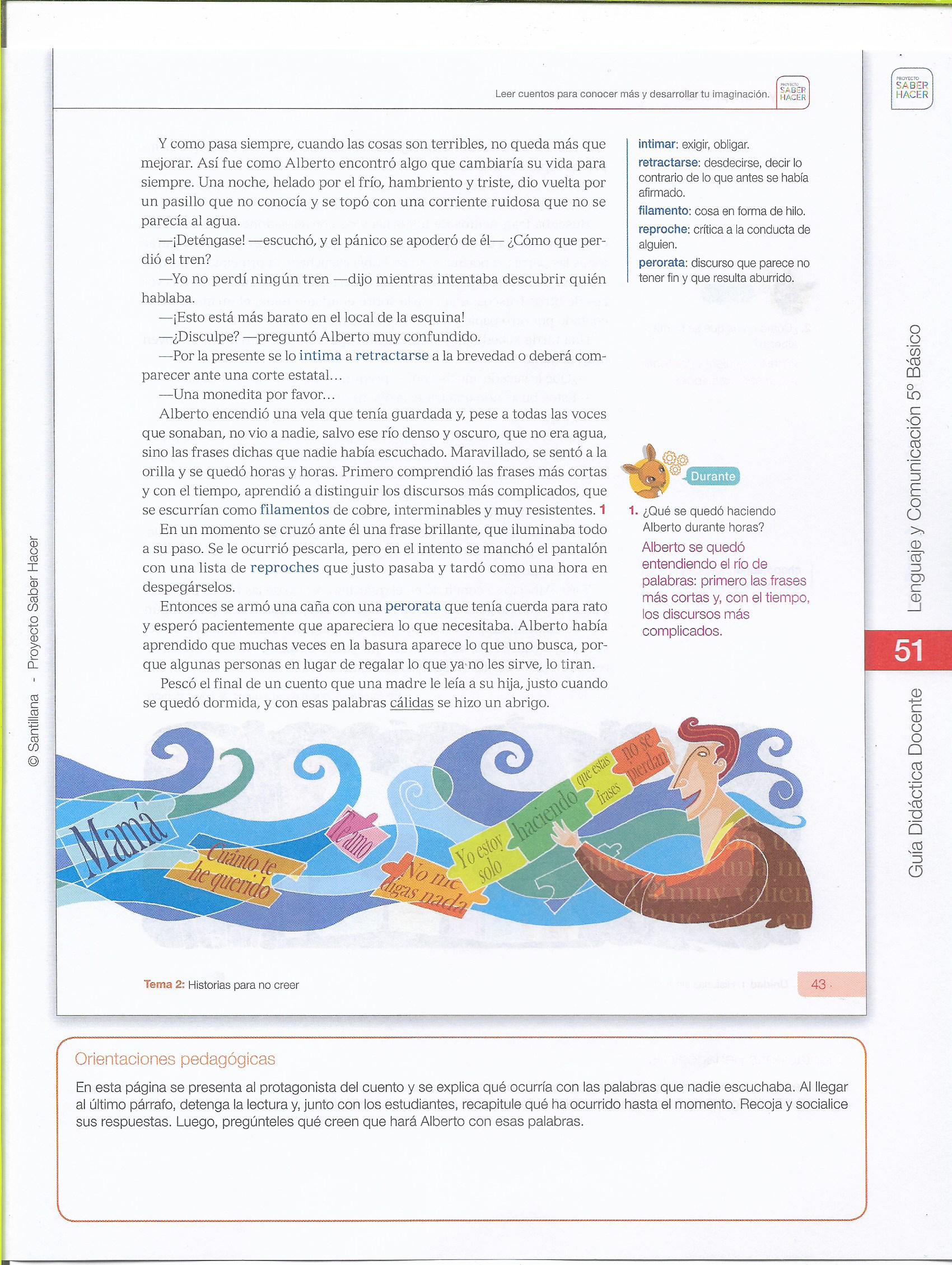 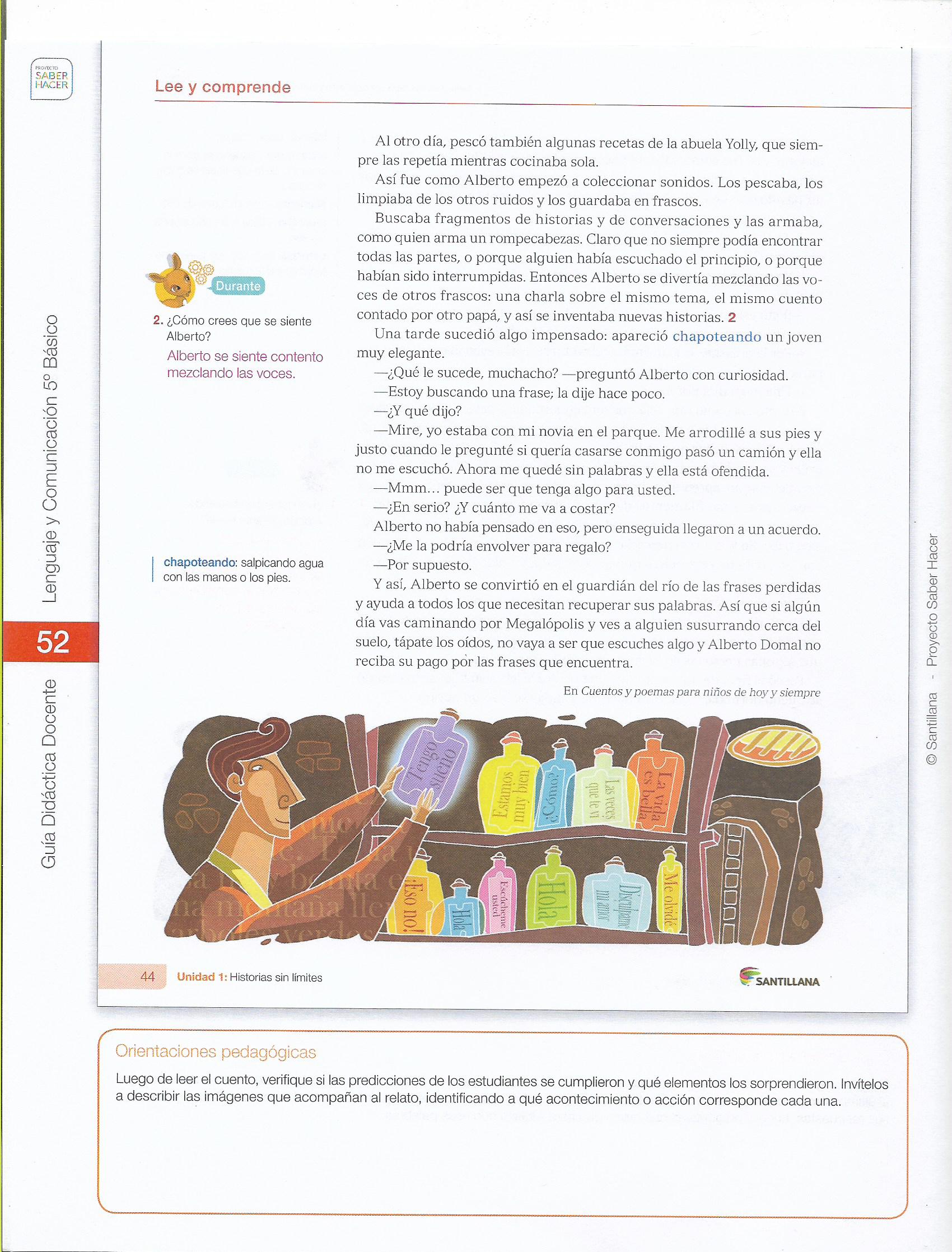 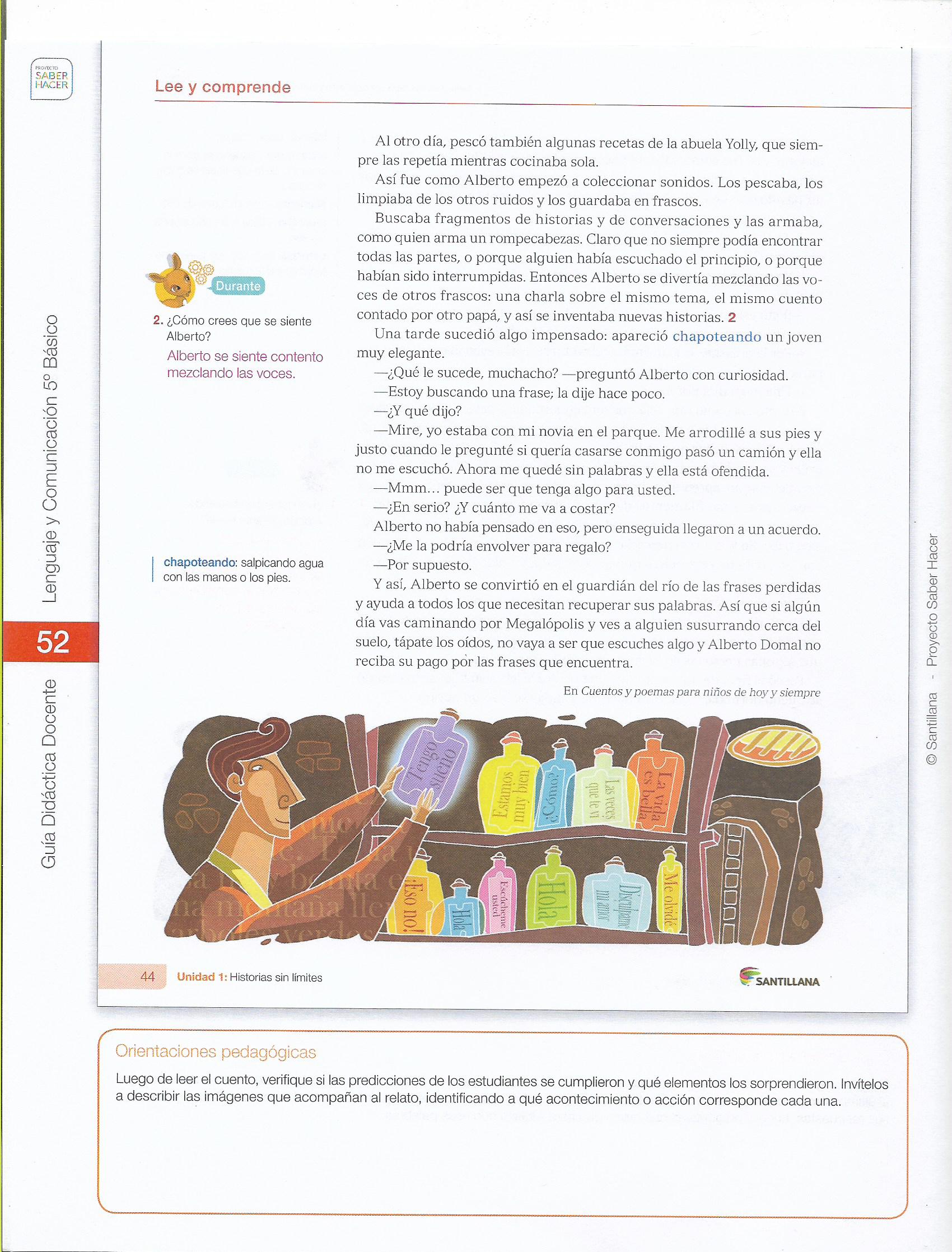 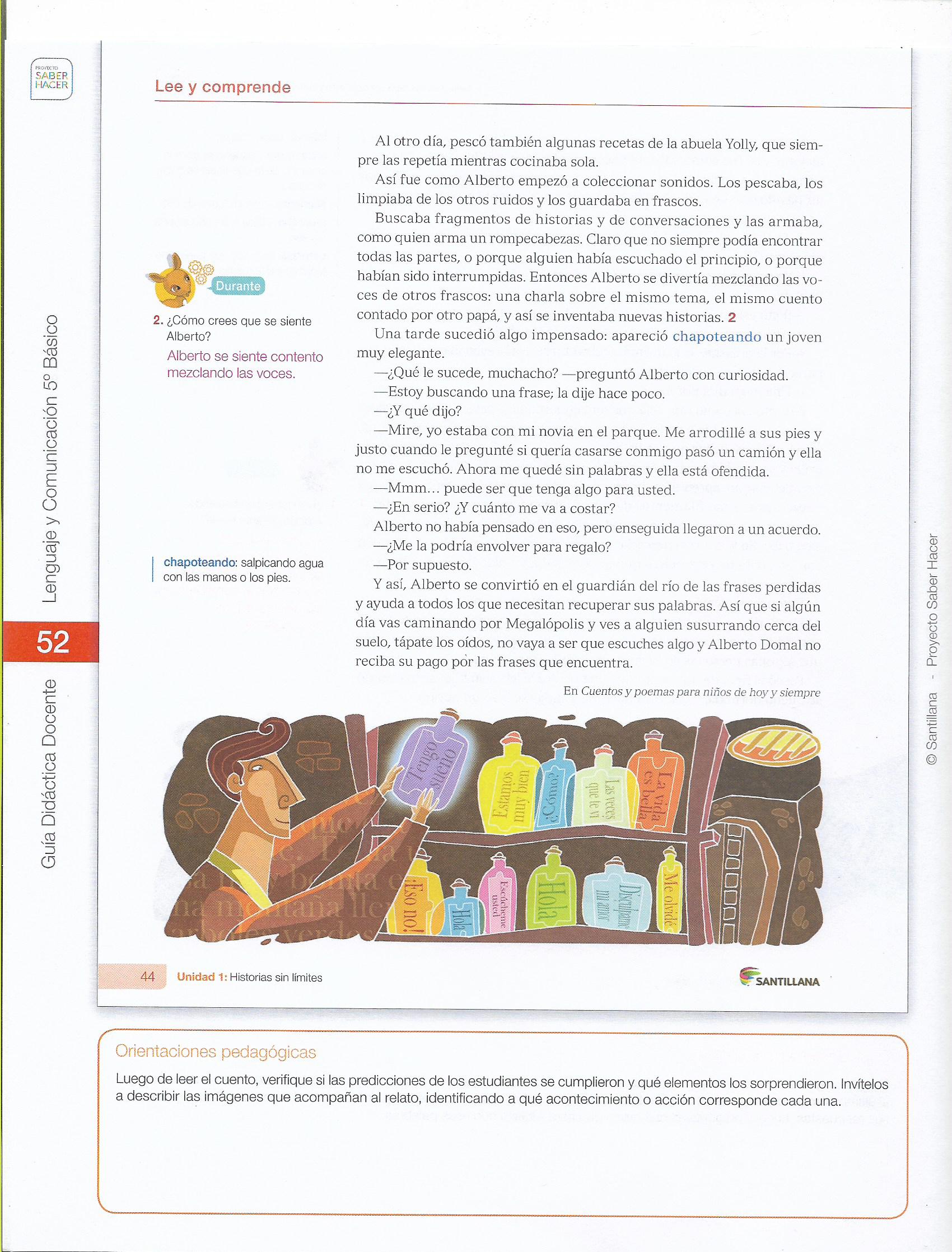 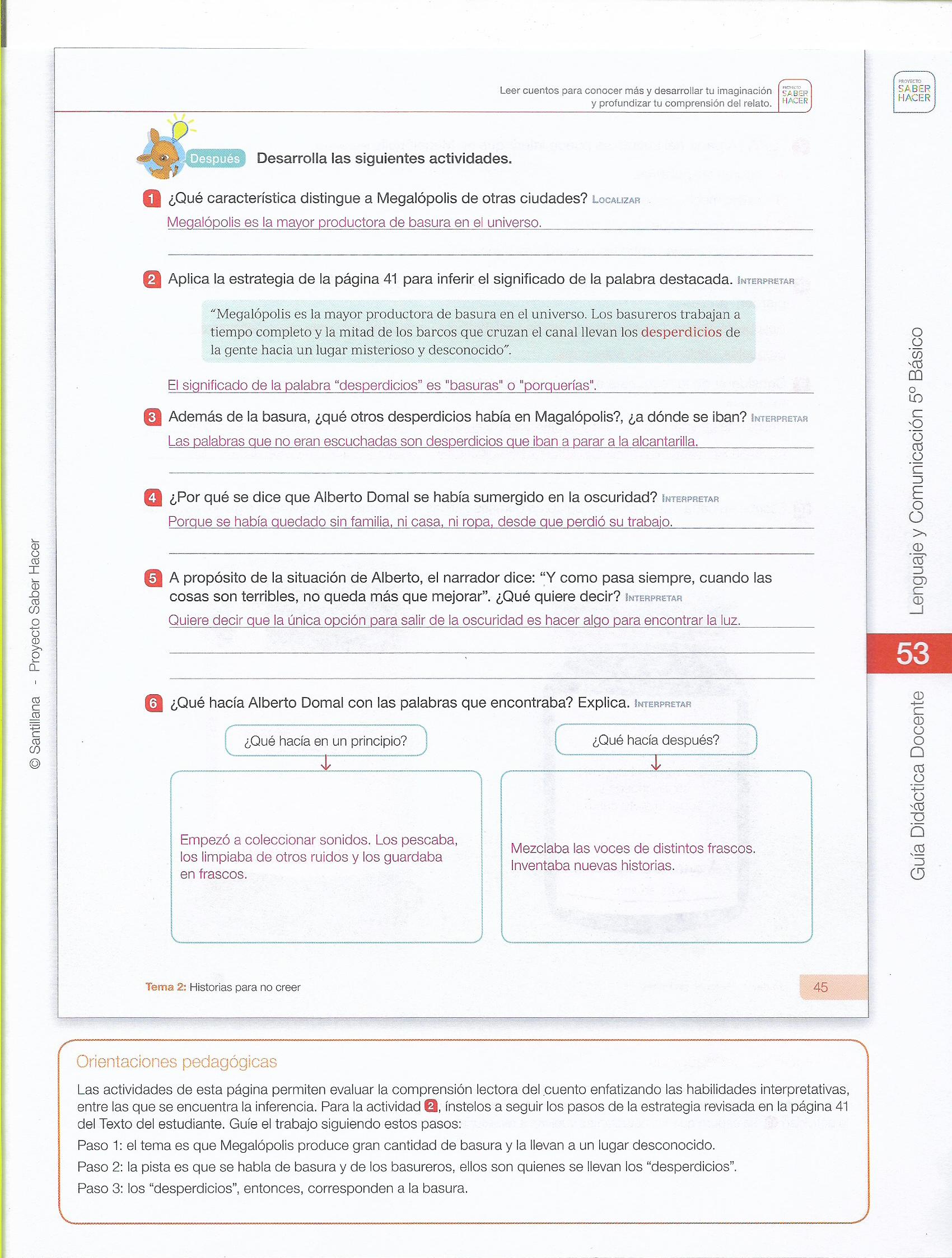 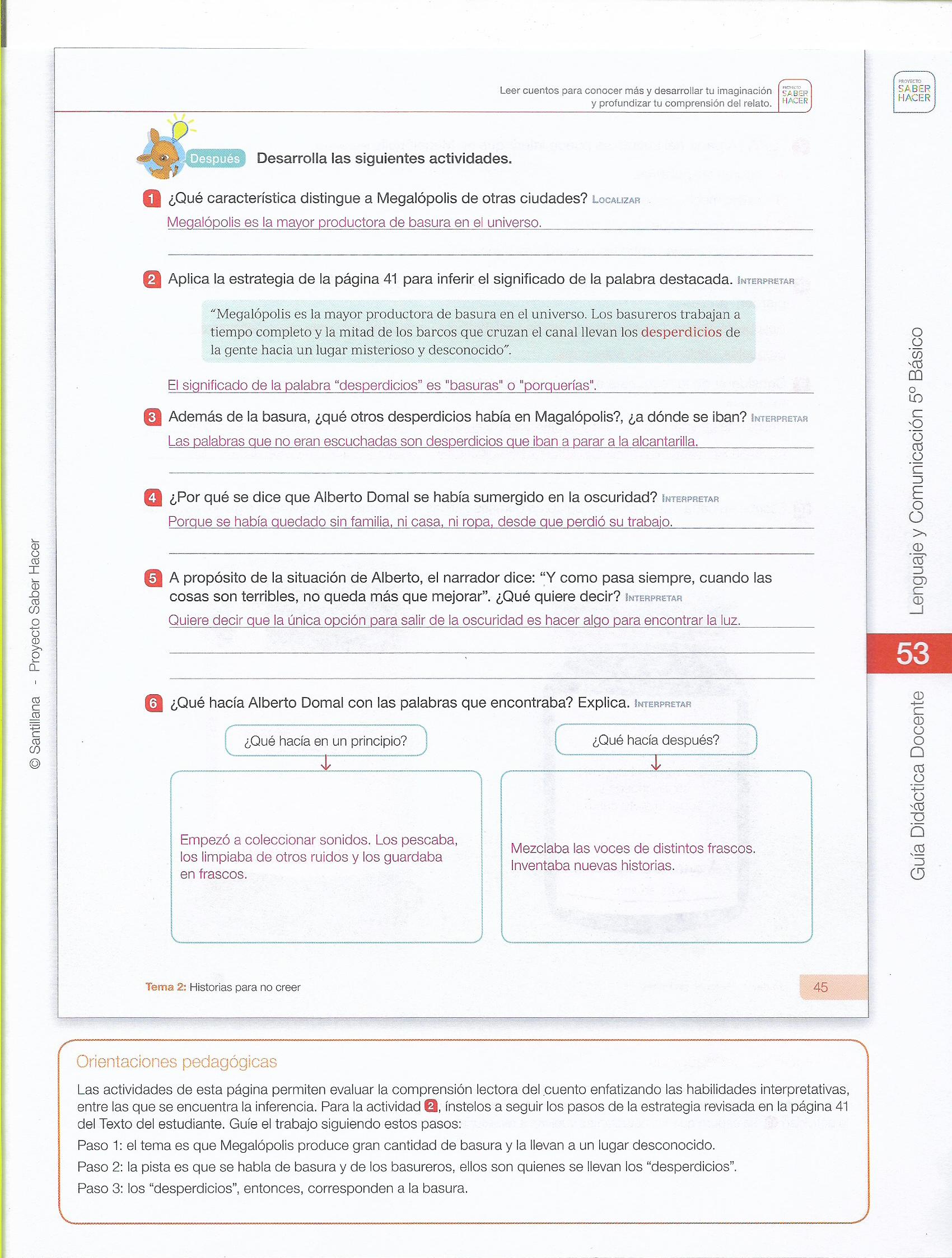 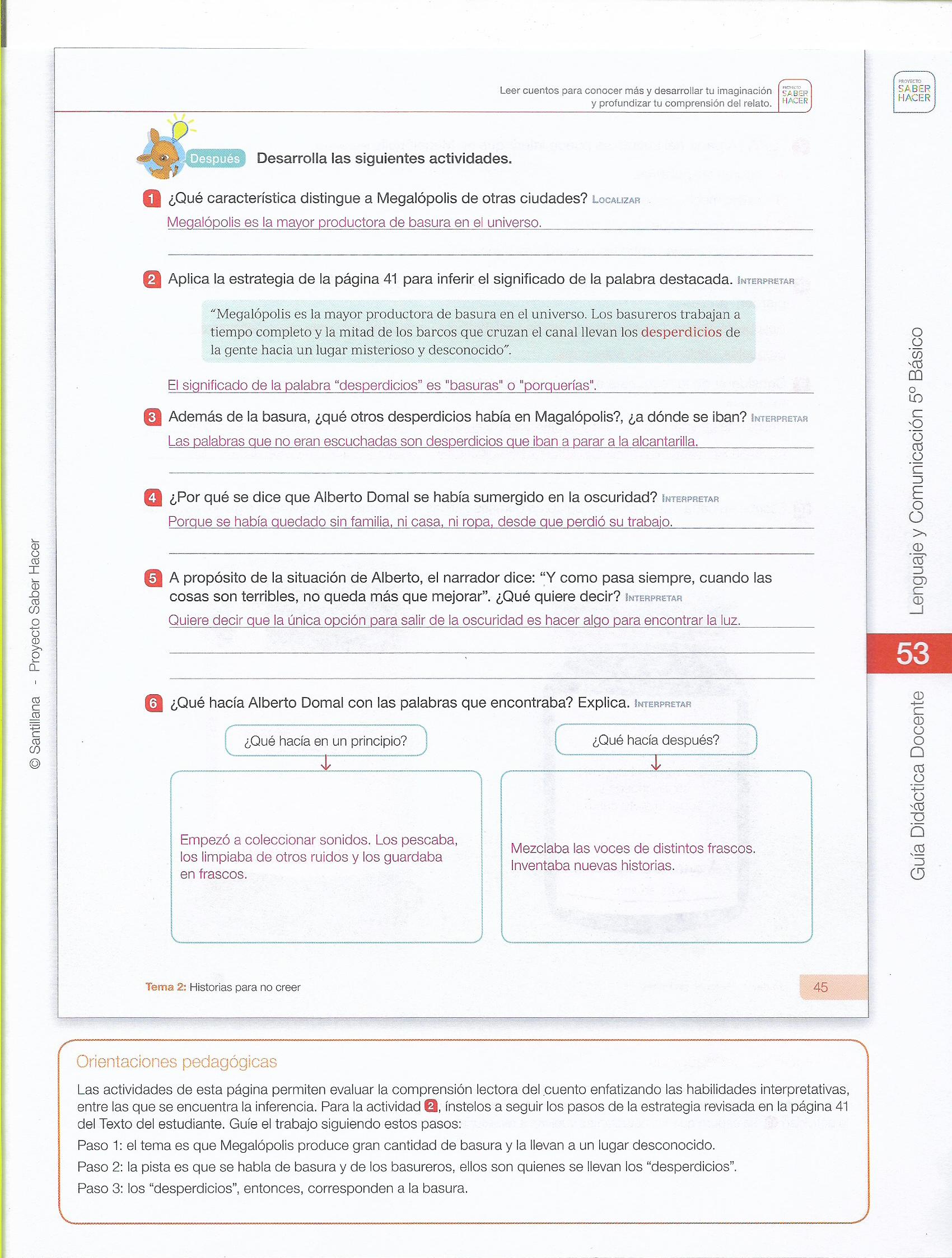 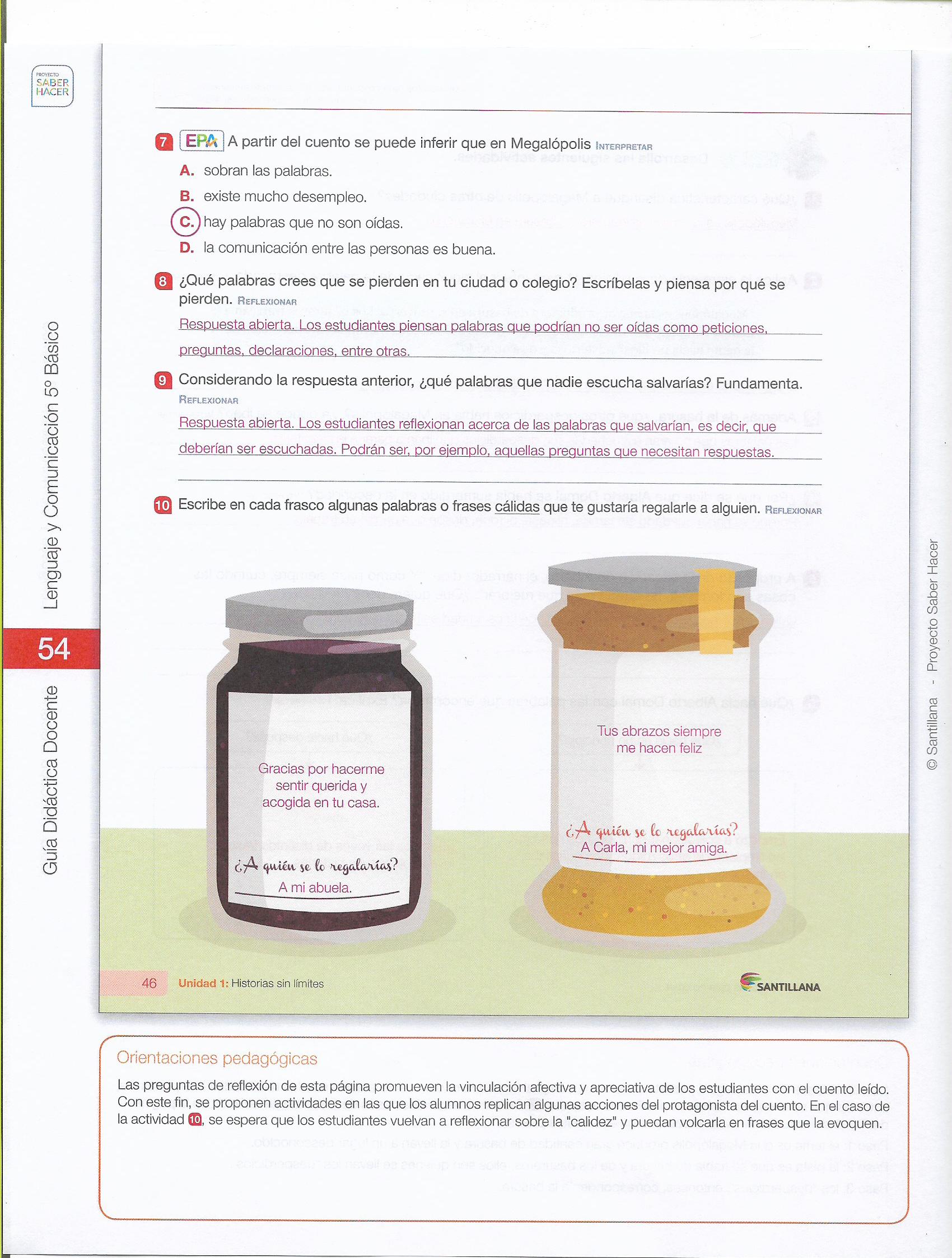 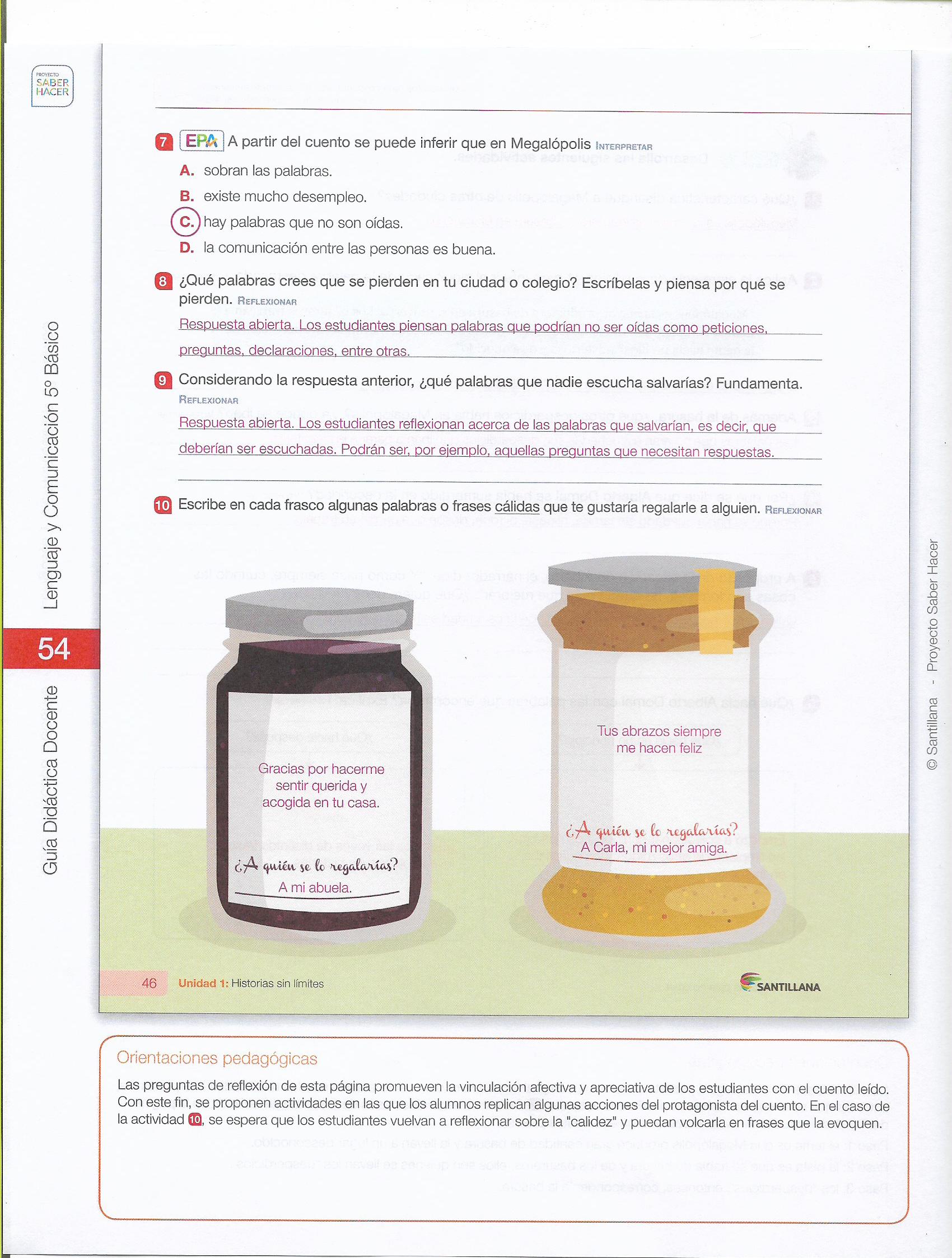 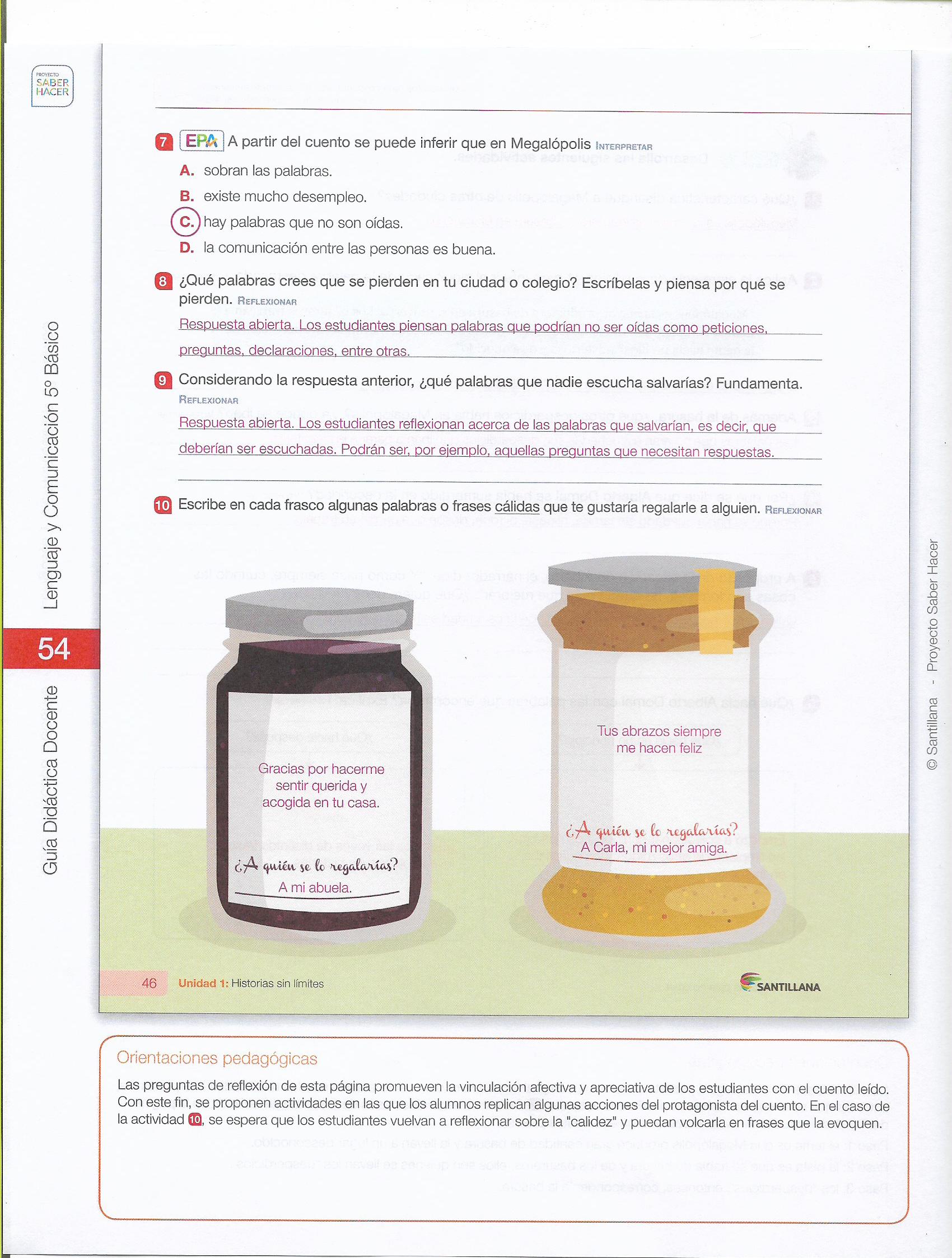 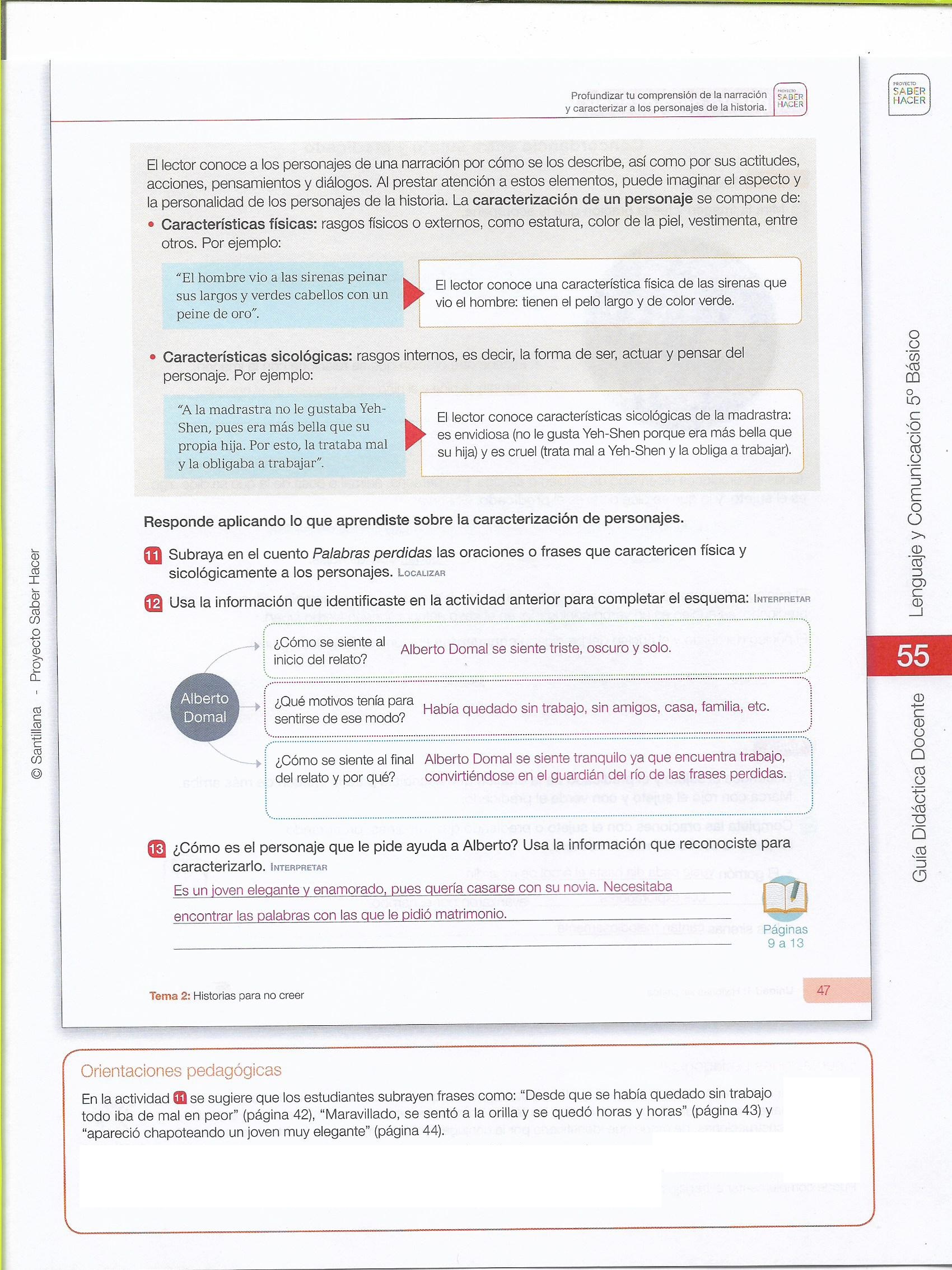 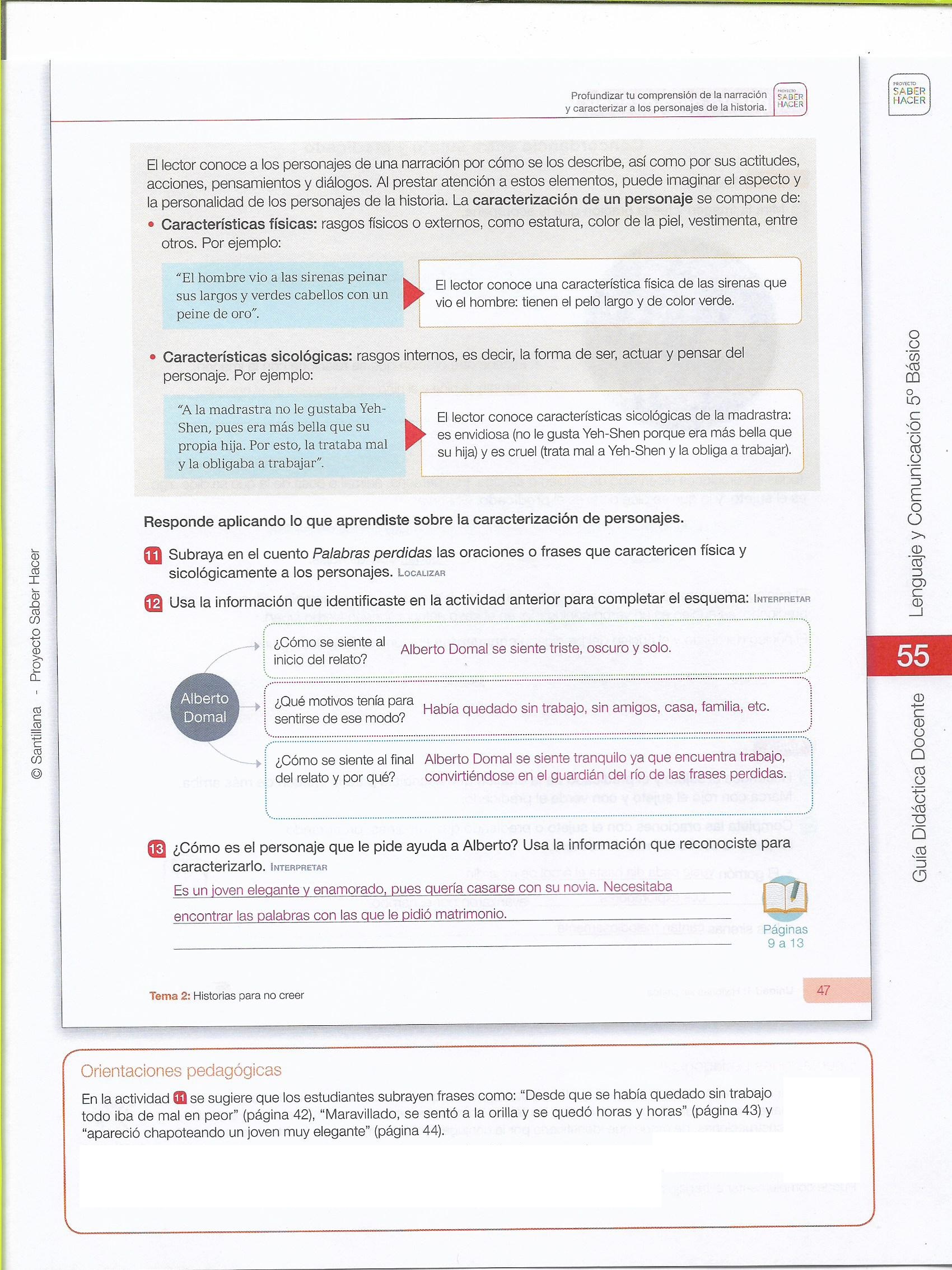 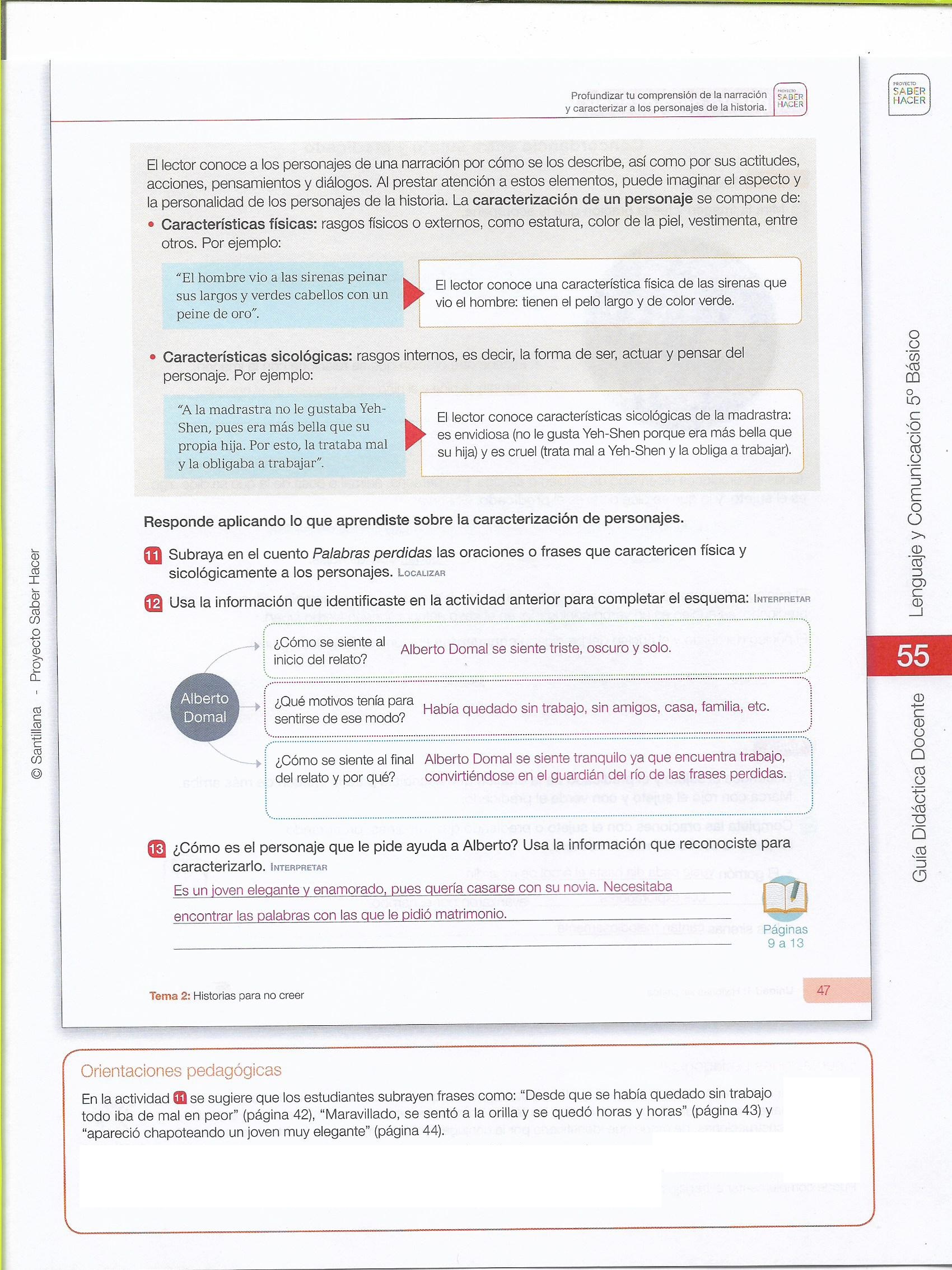 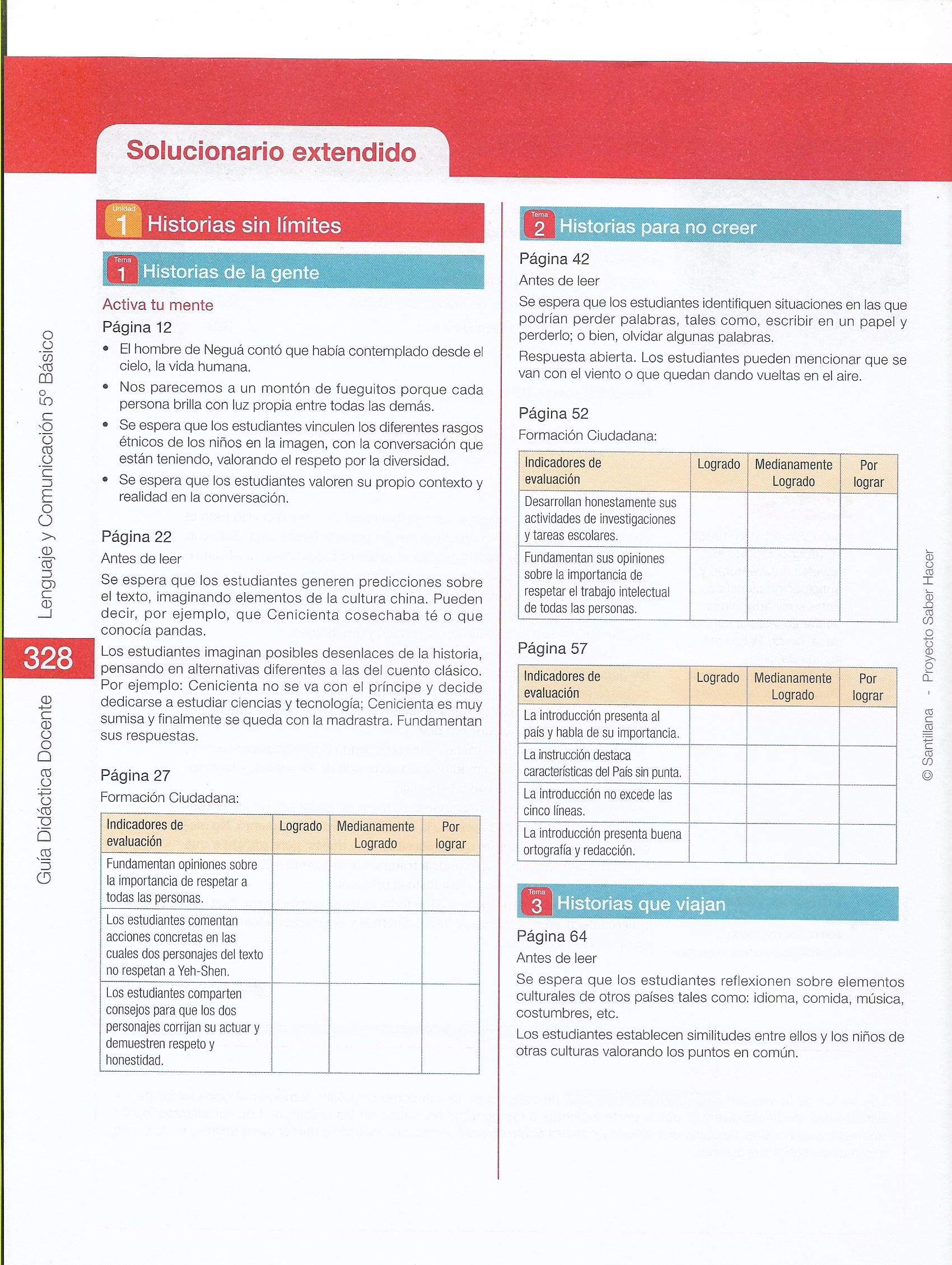 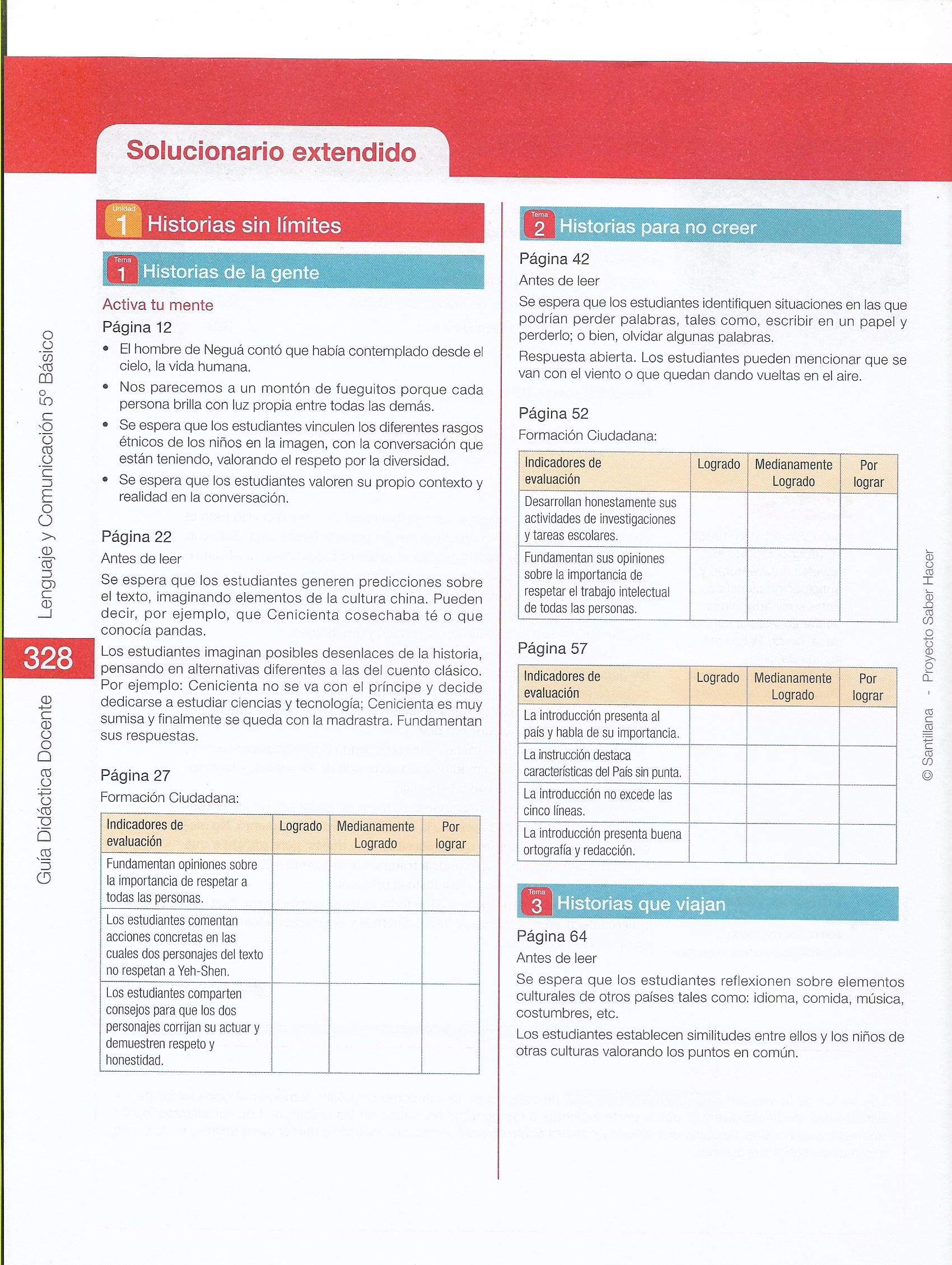 Clase 8
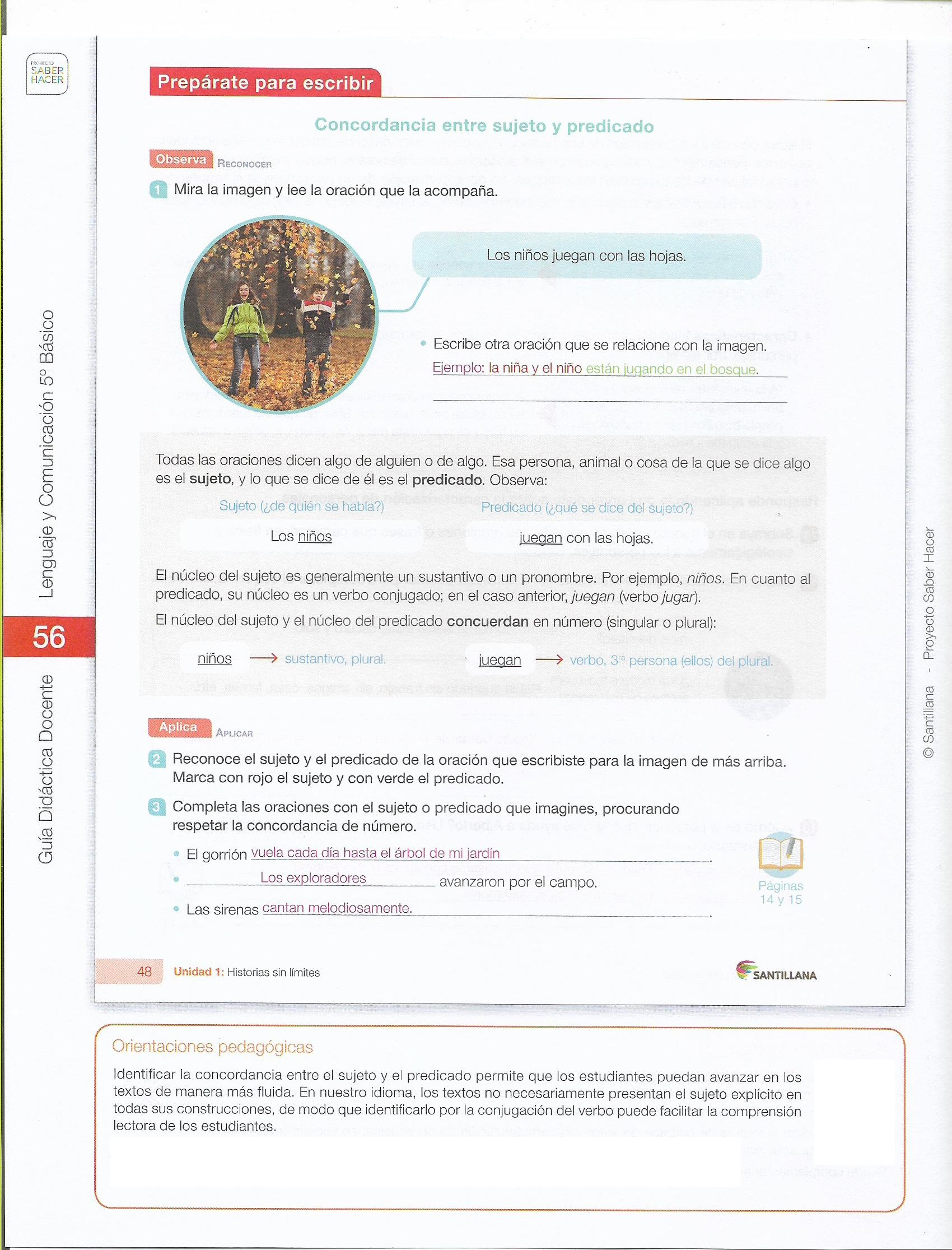 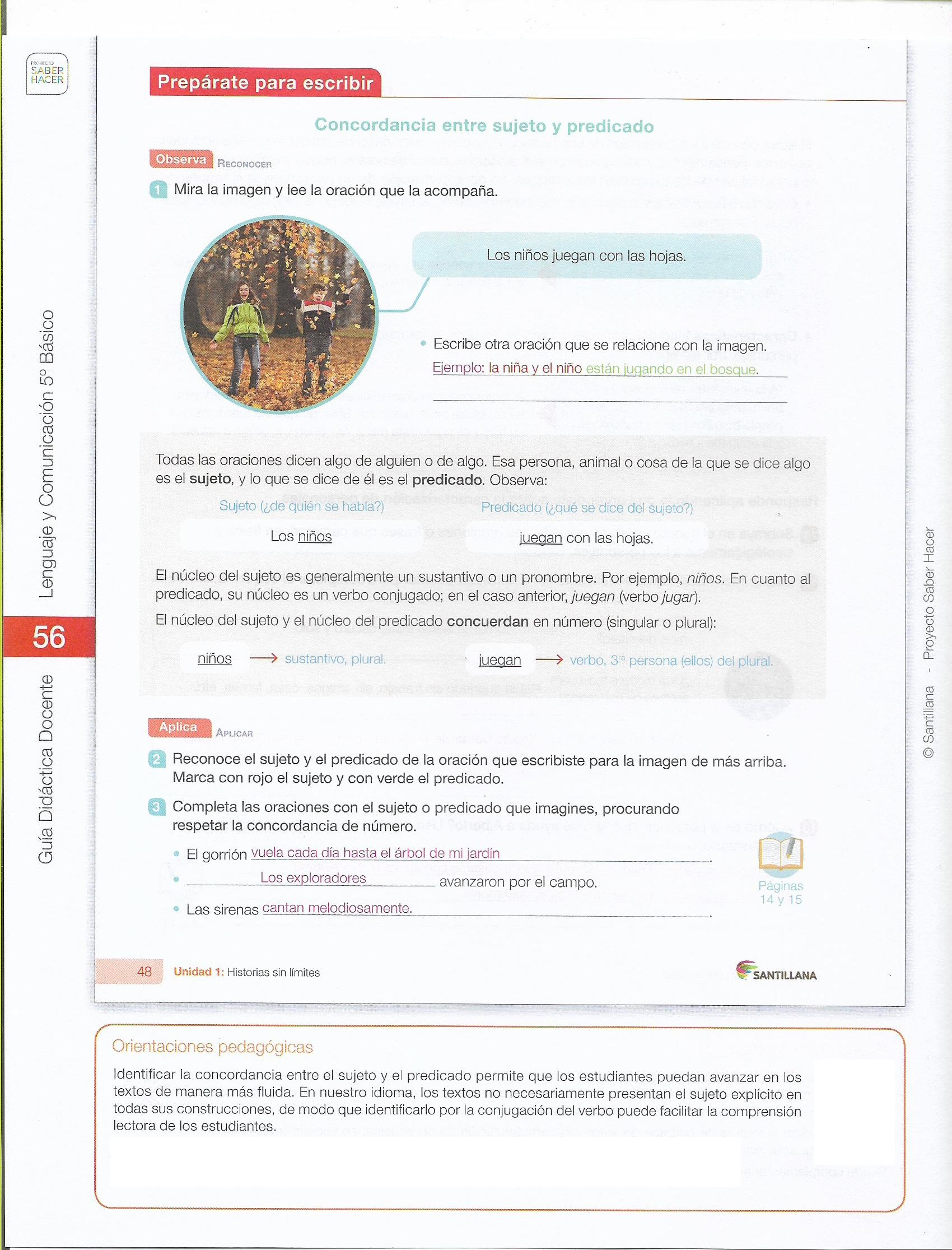 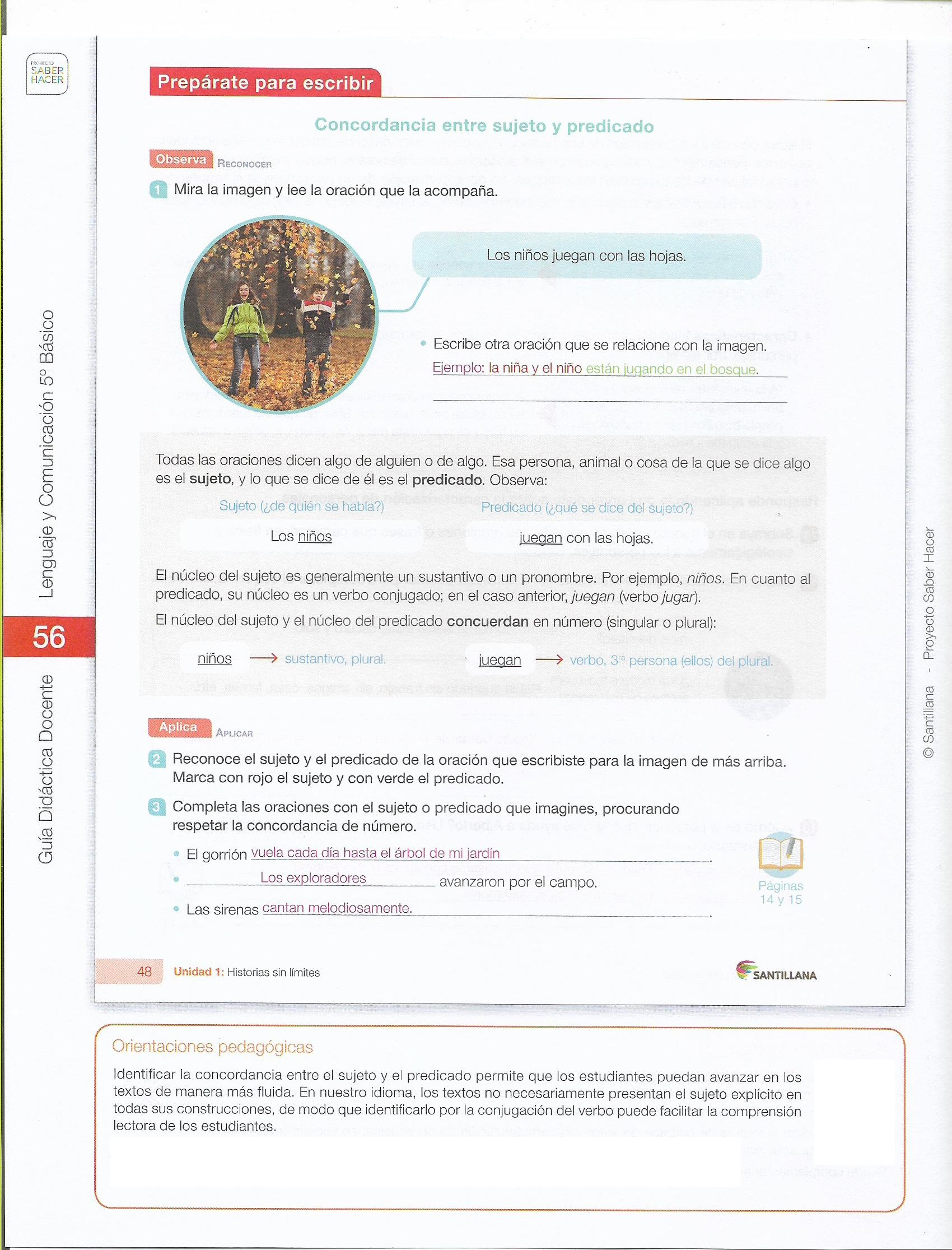 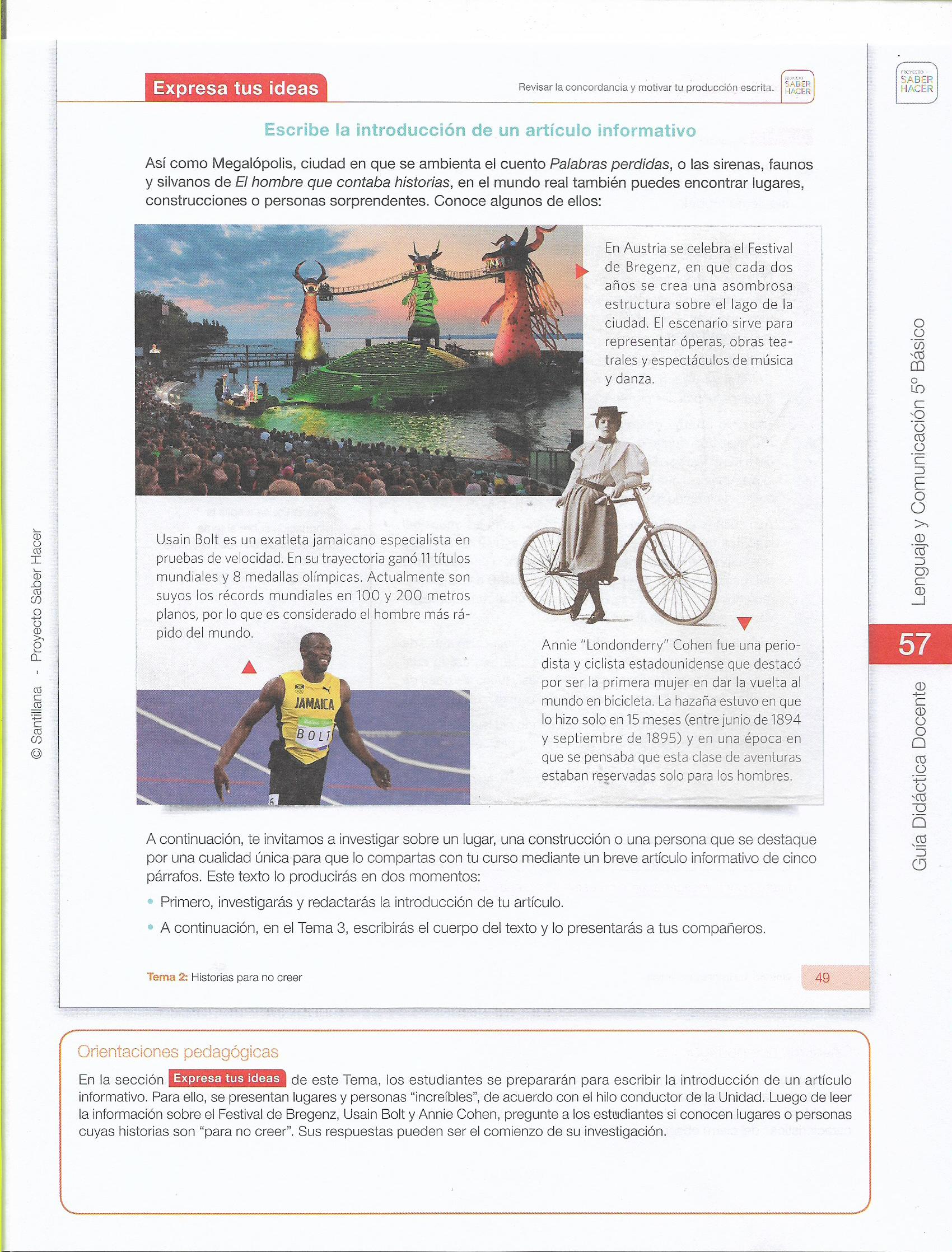 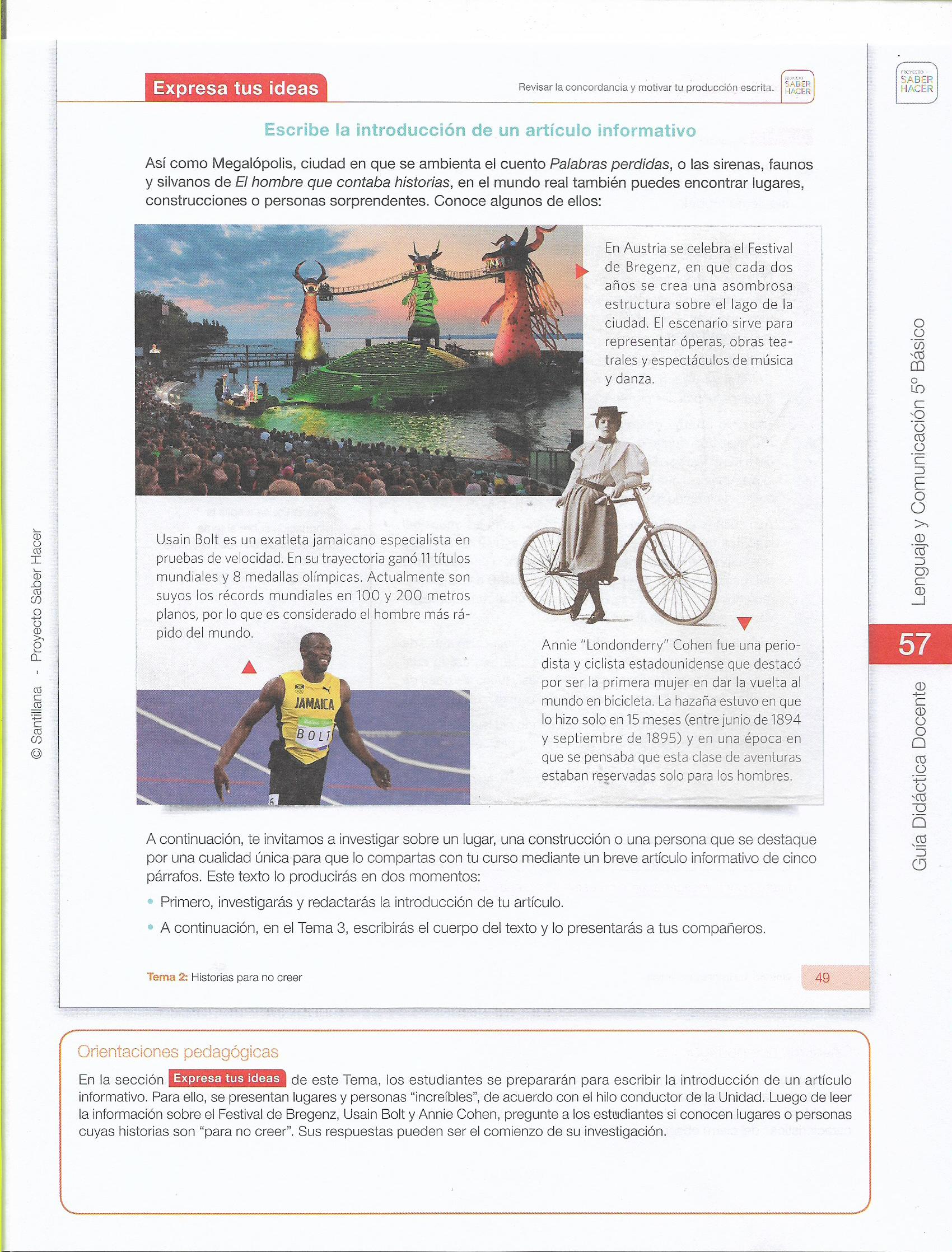 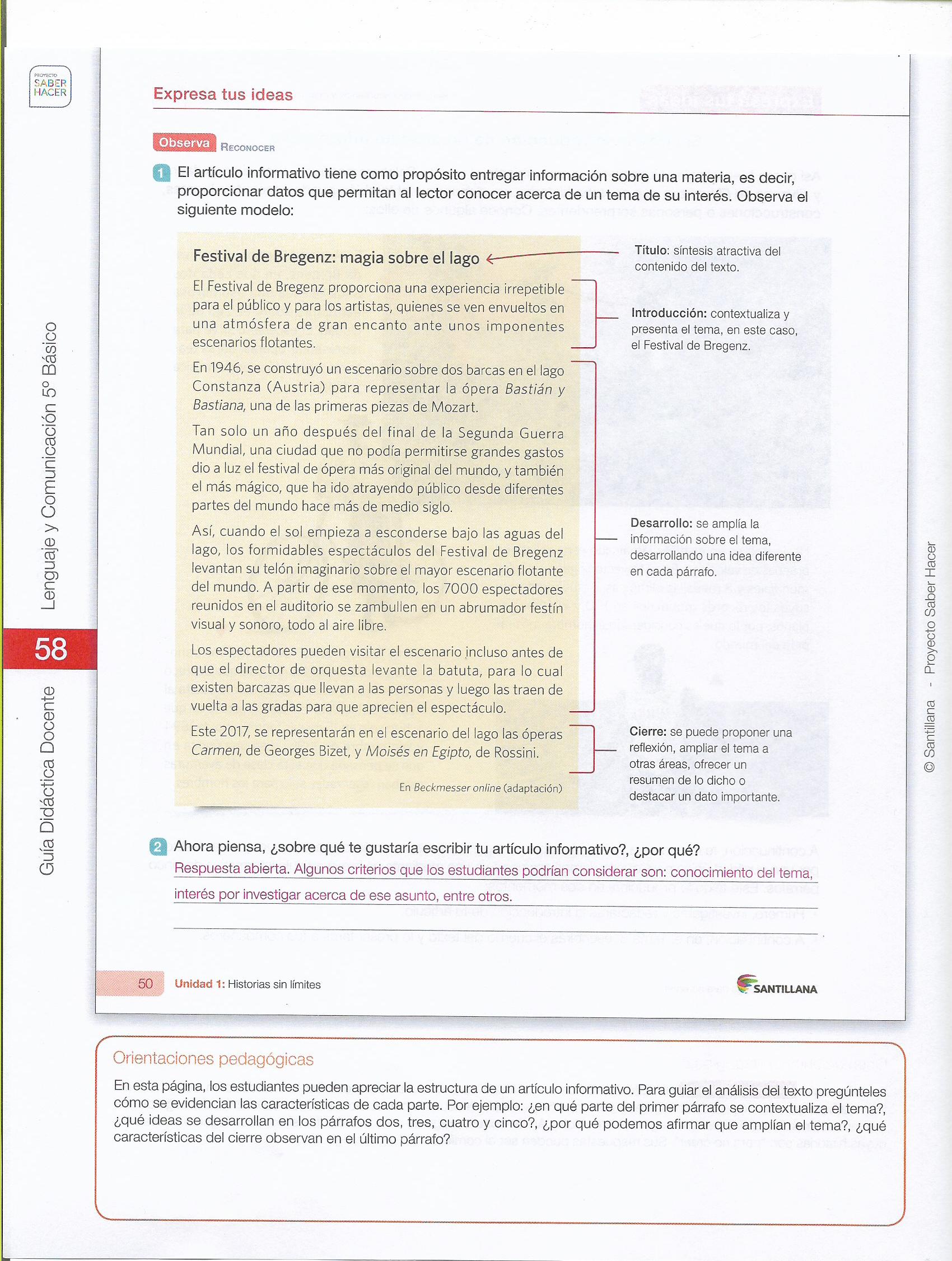 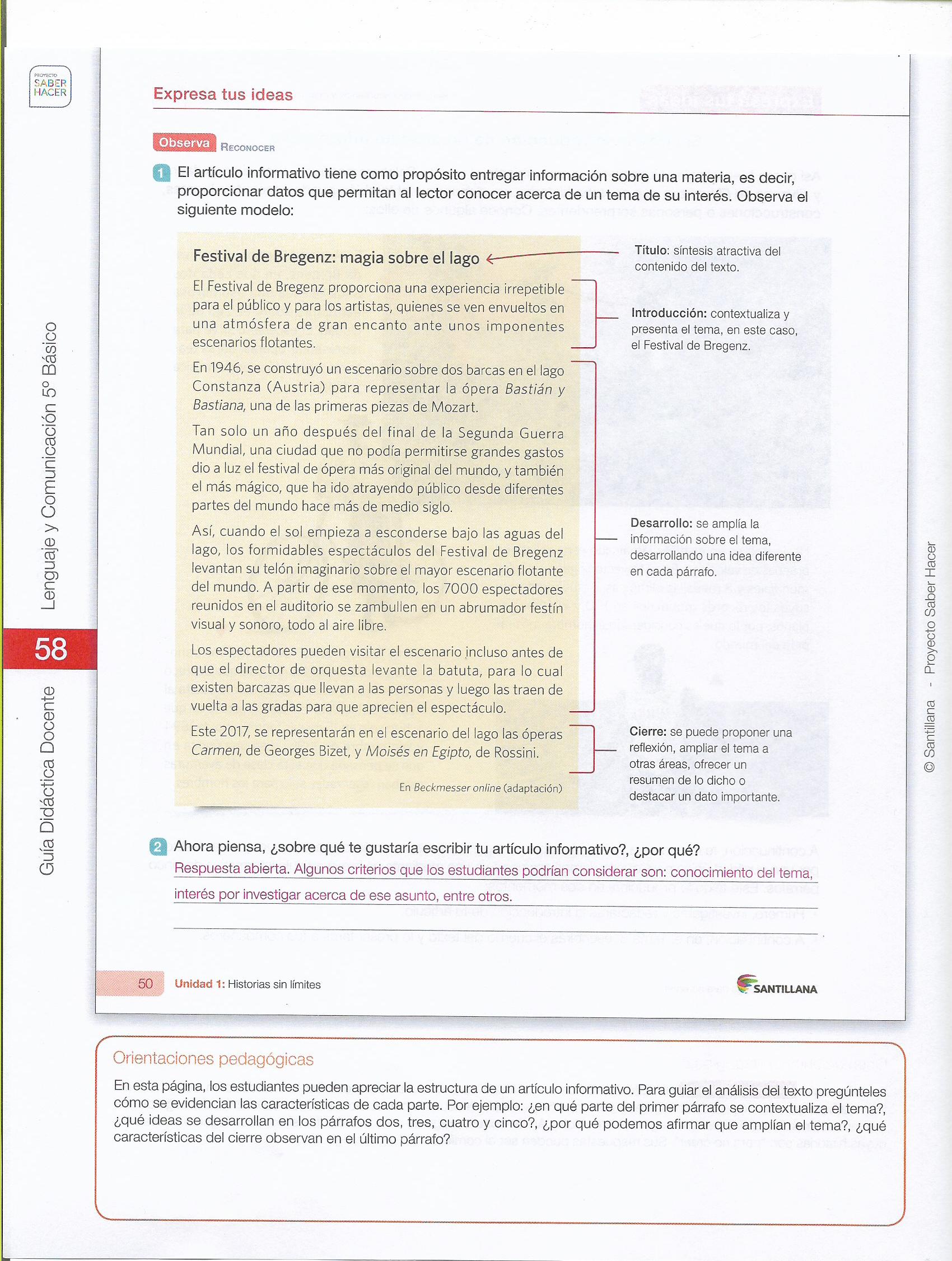 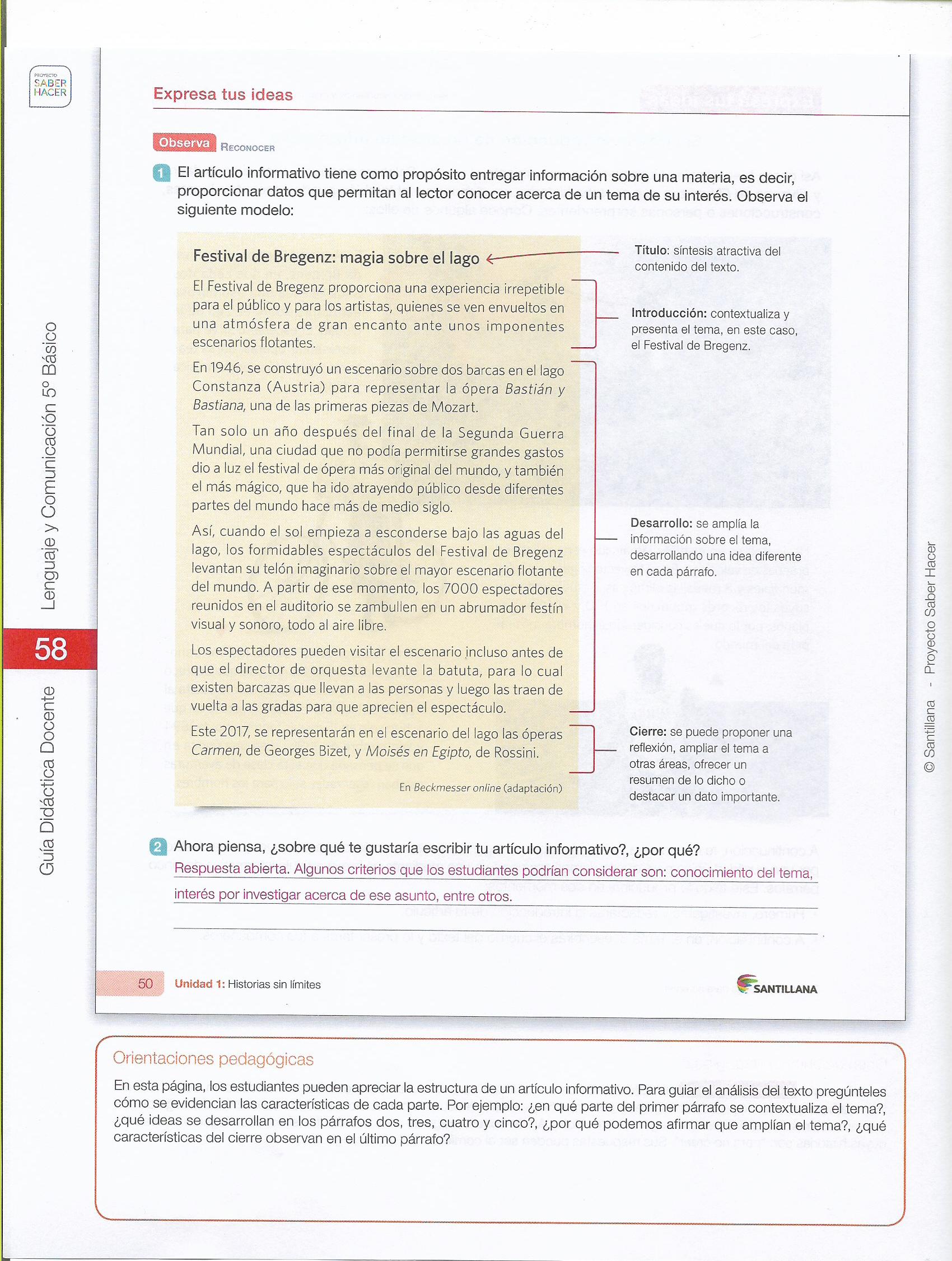 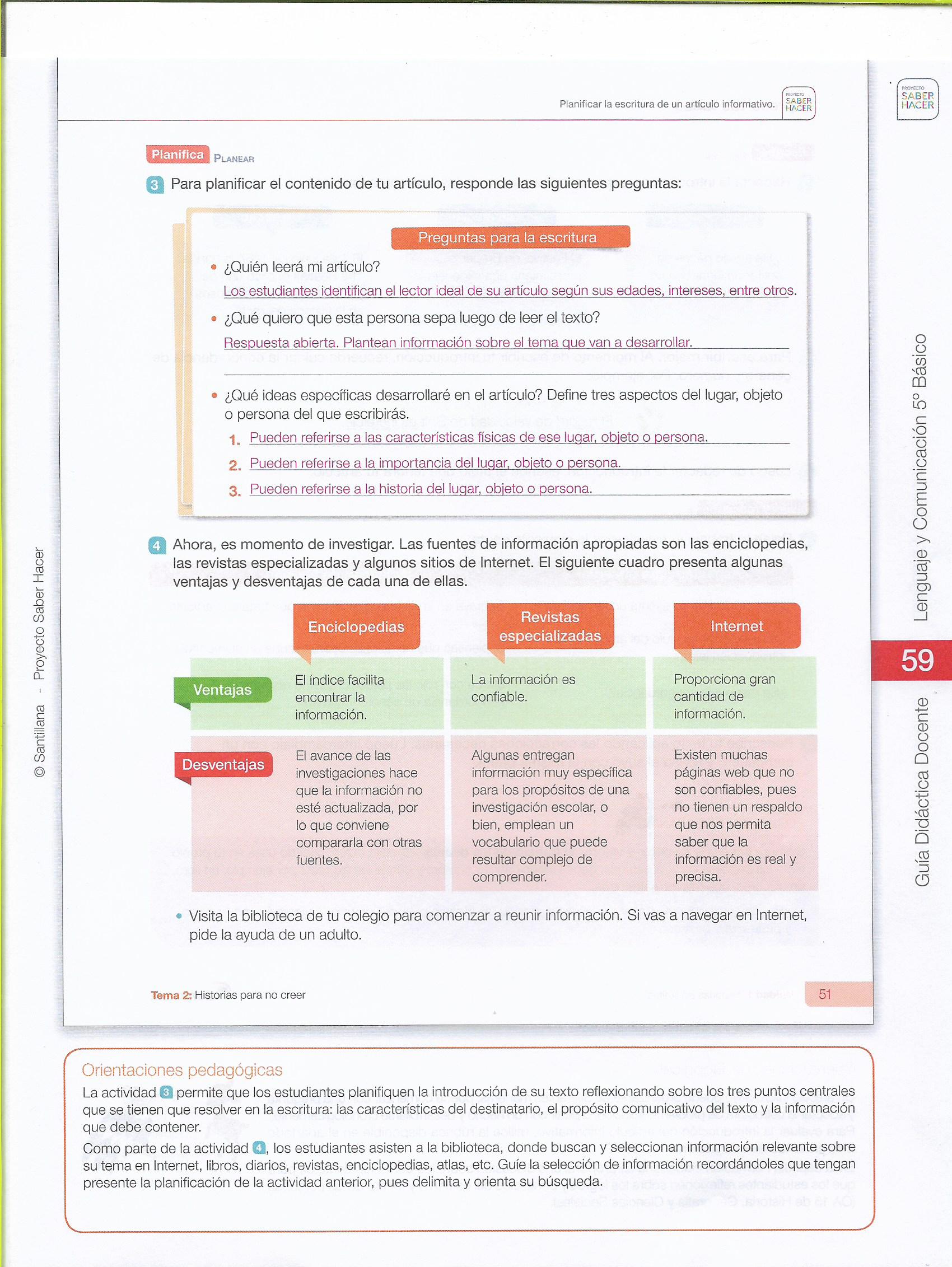 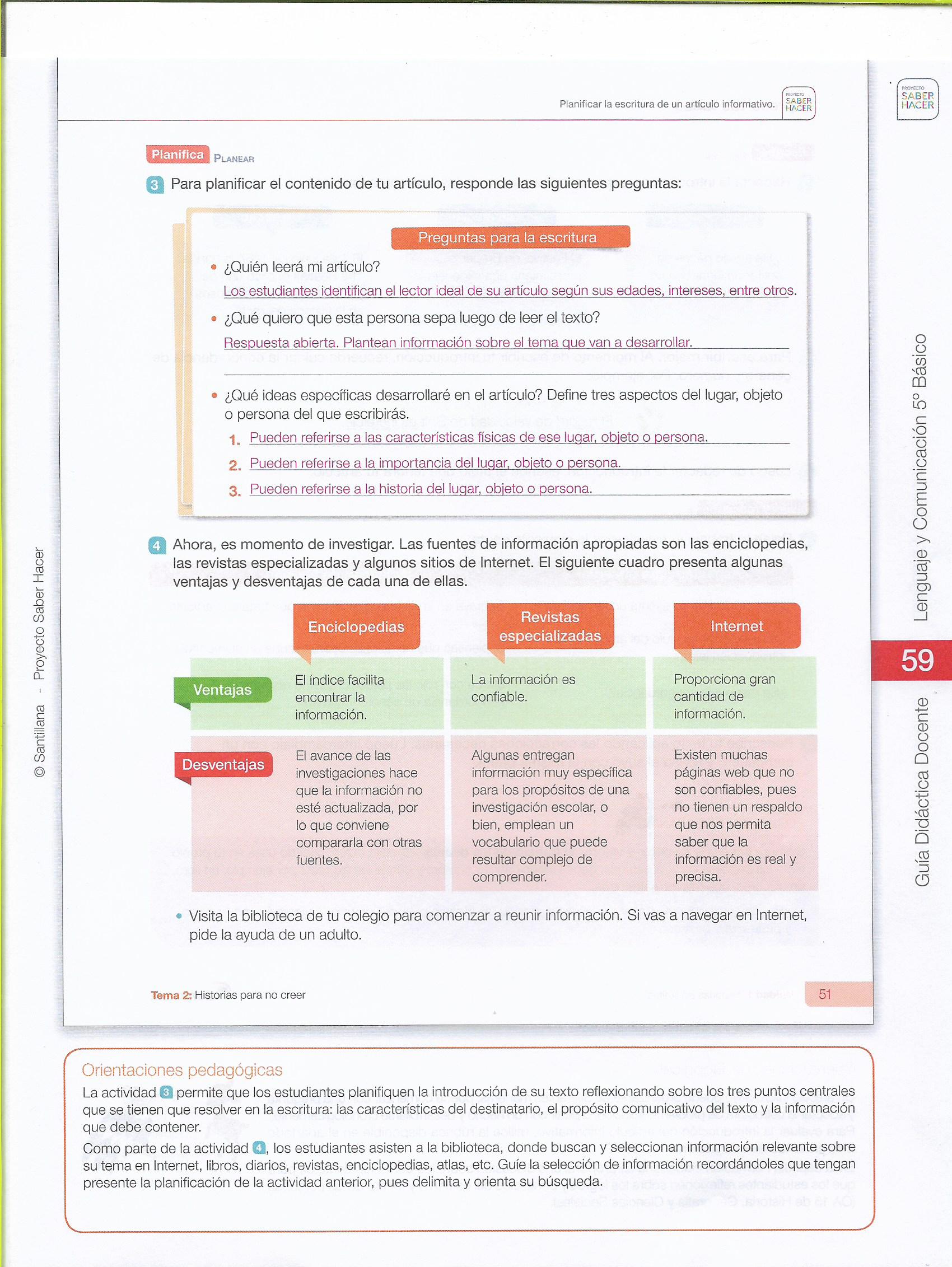 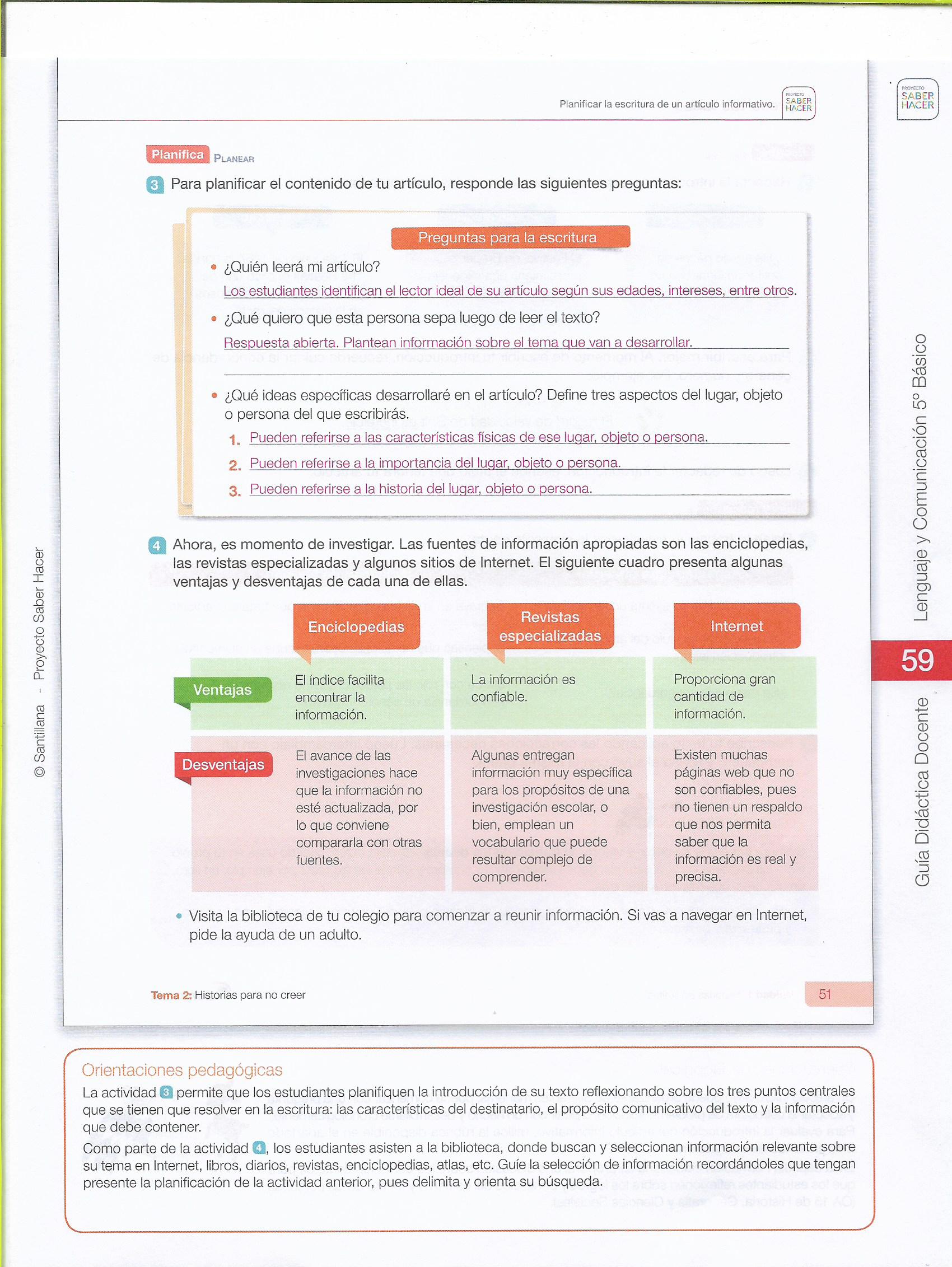 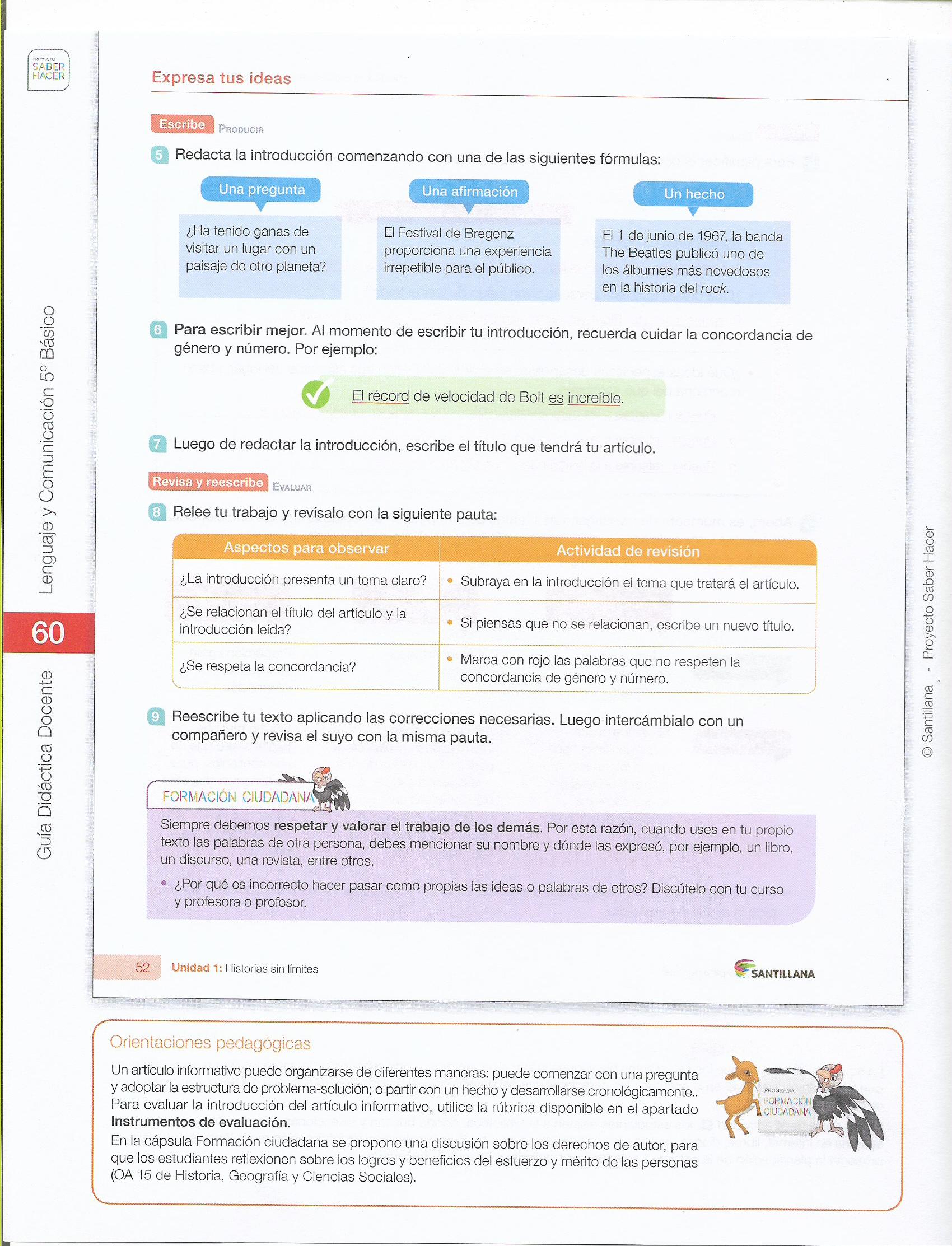 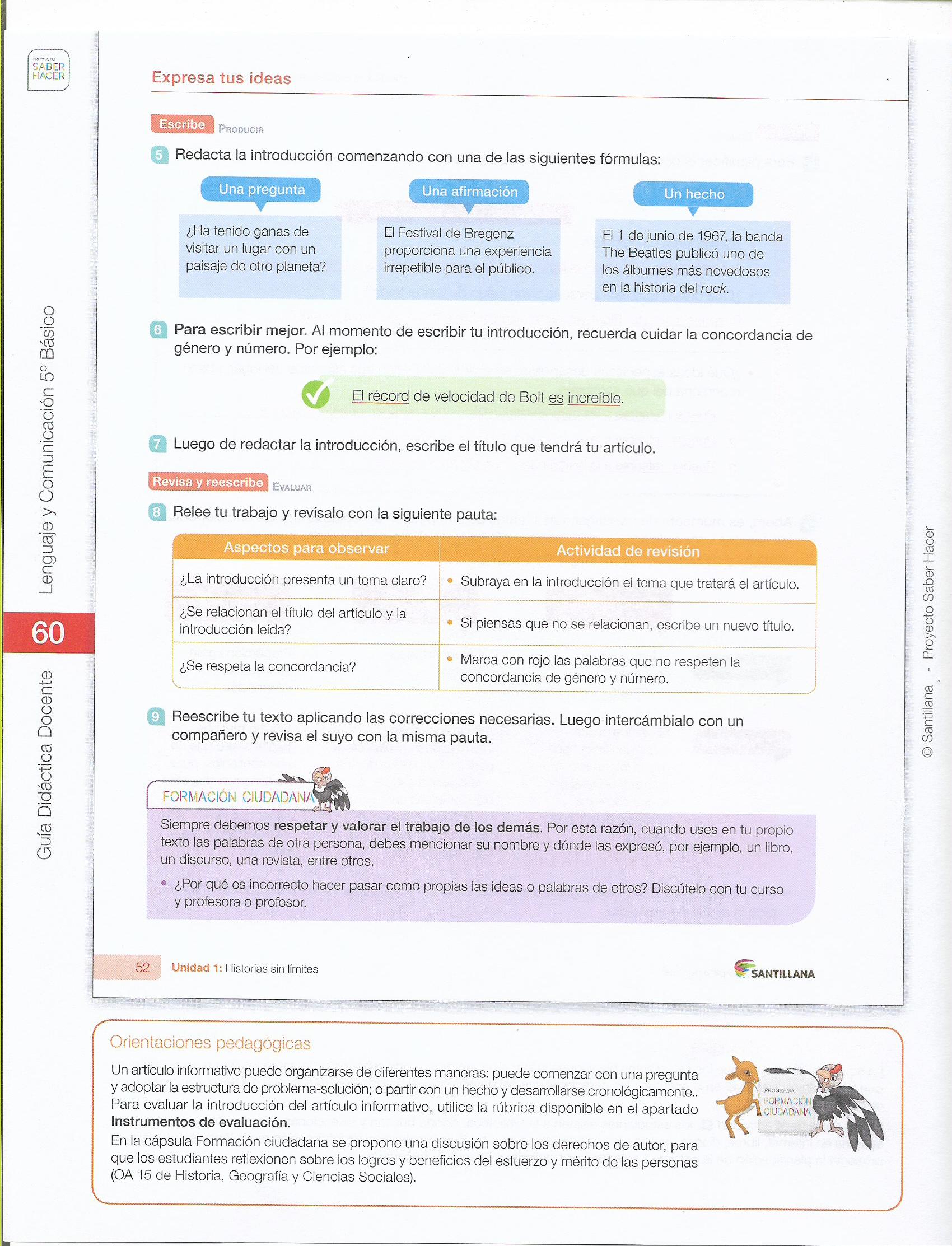 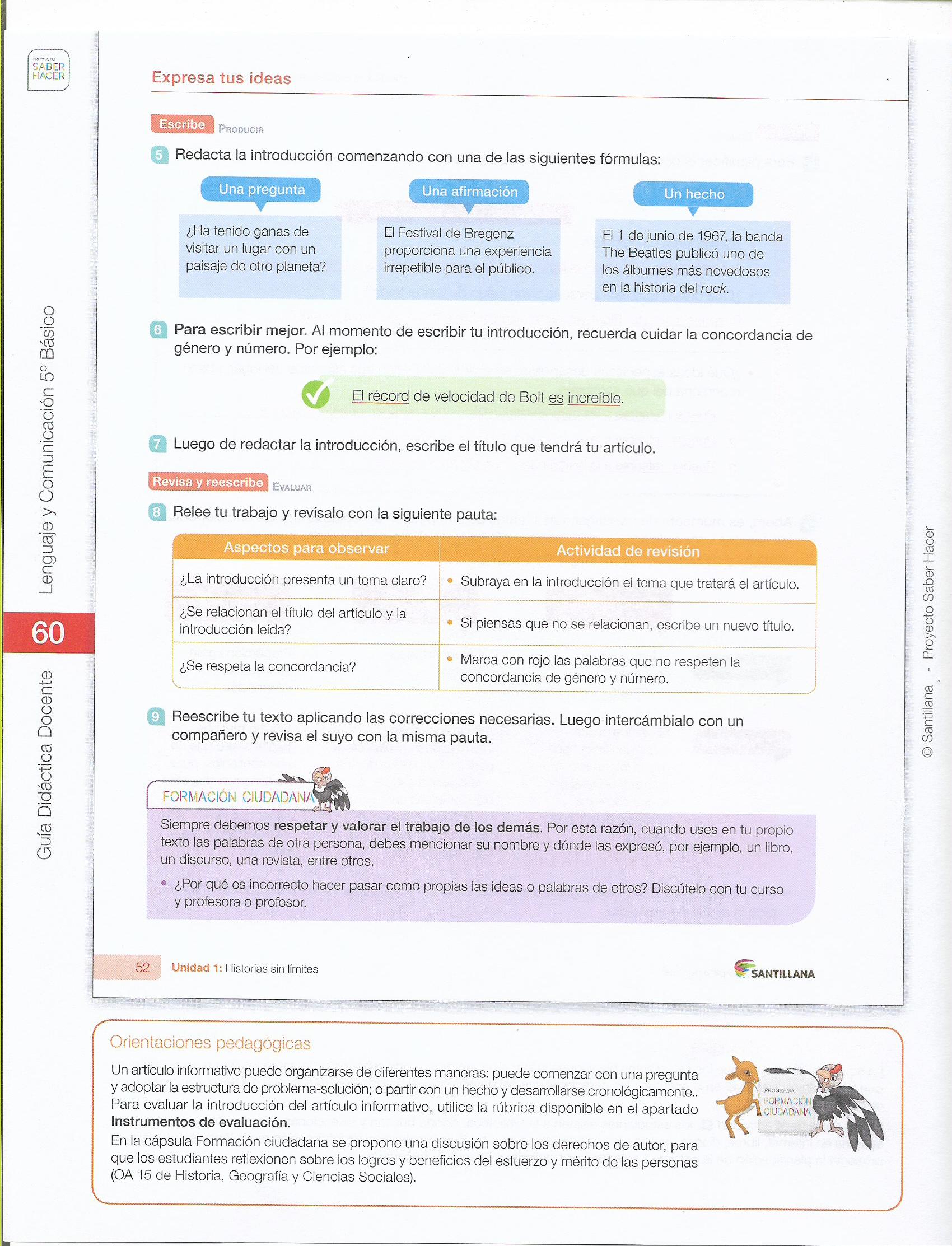 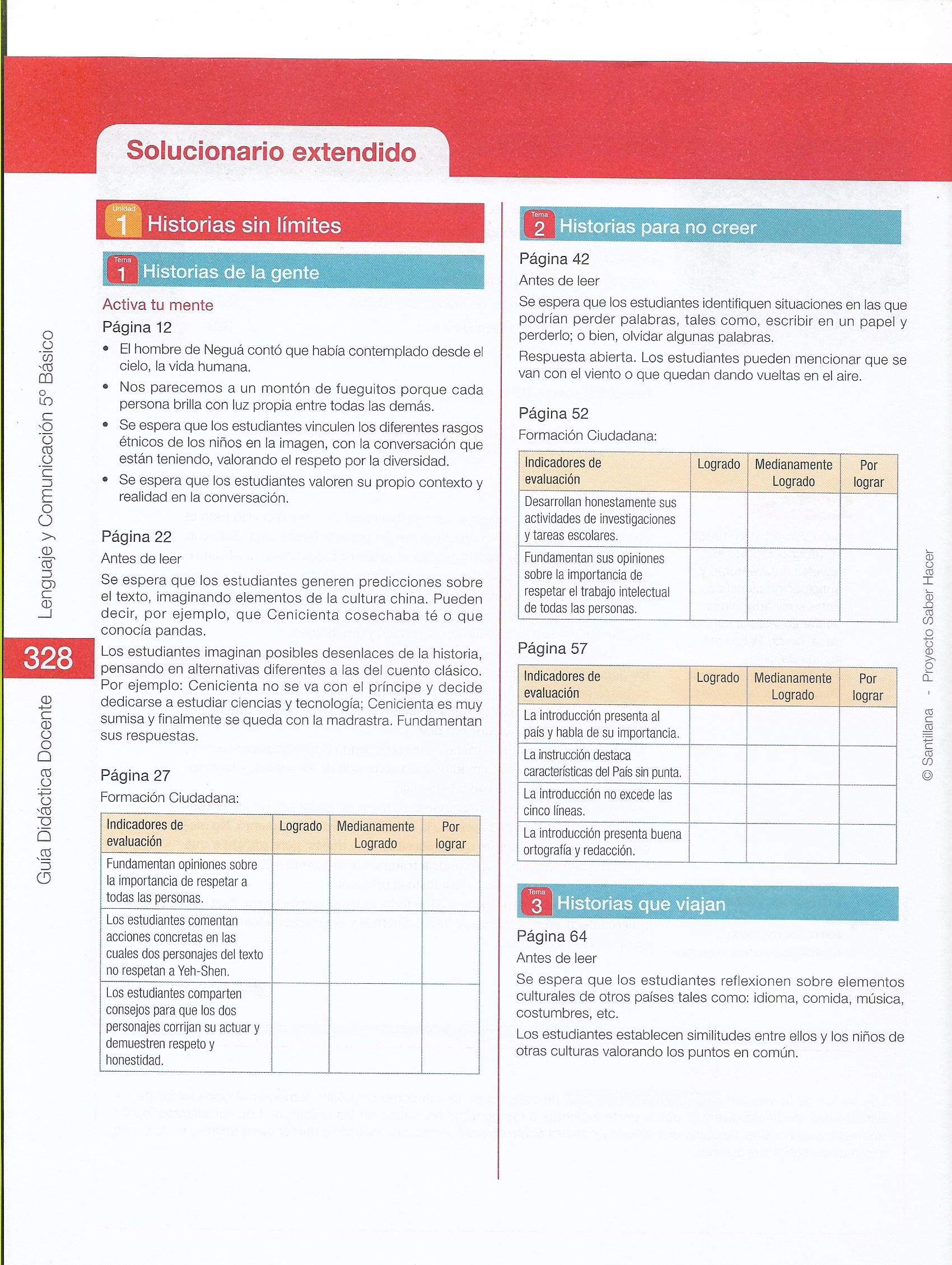 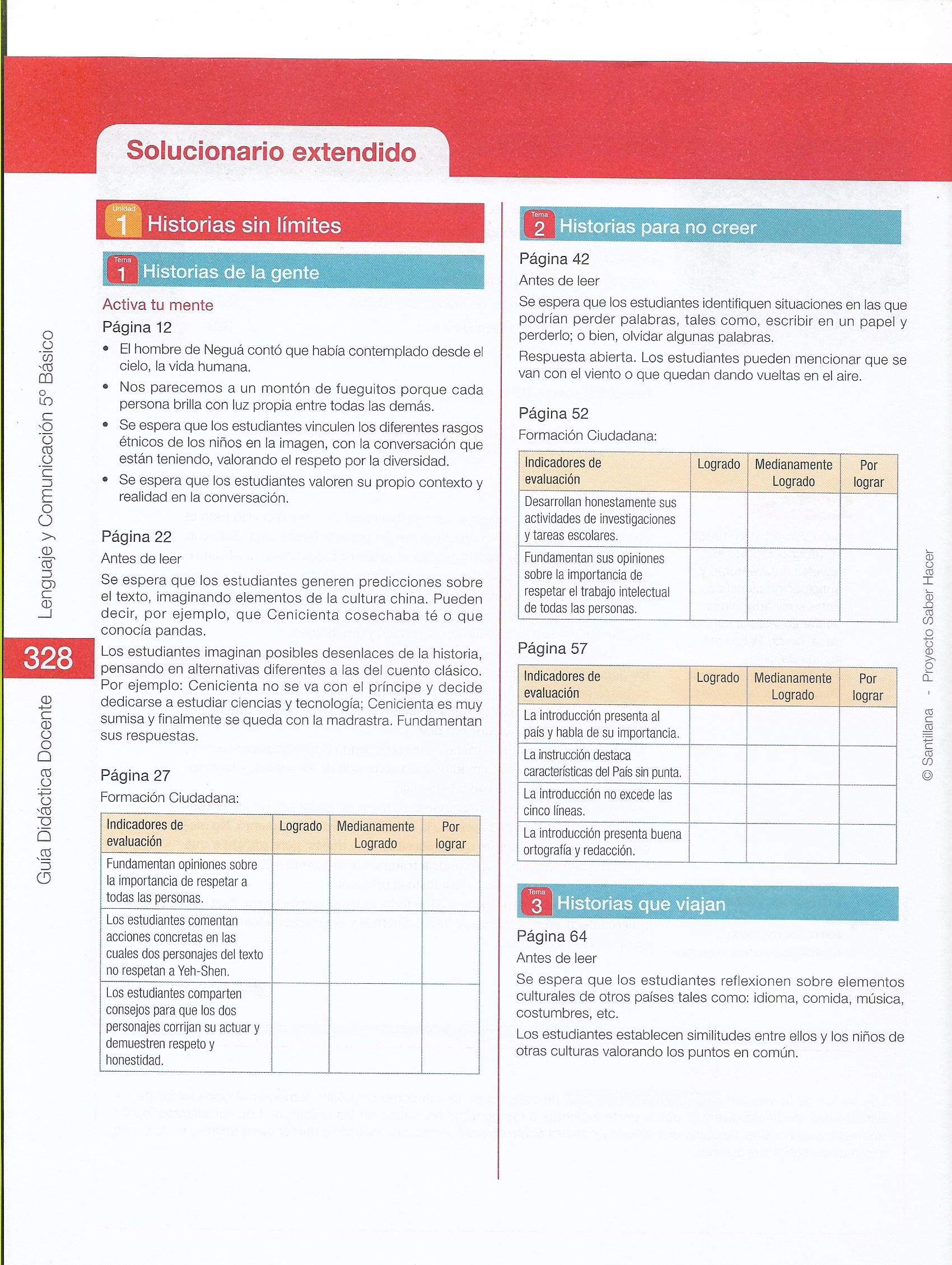 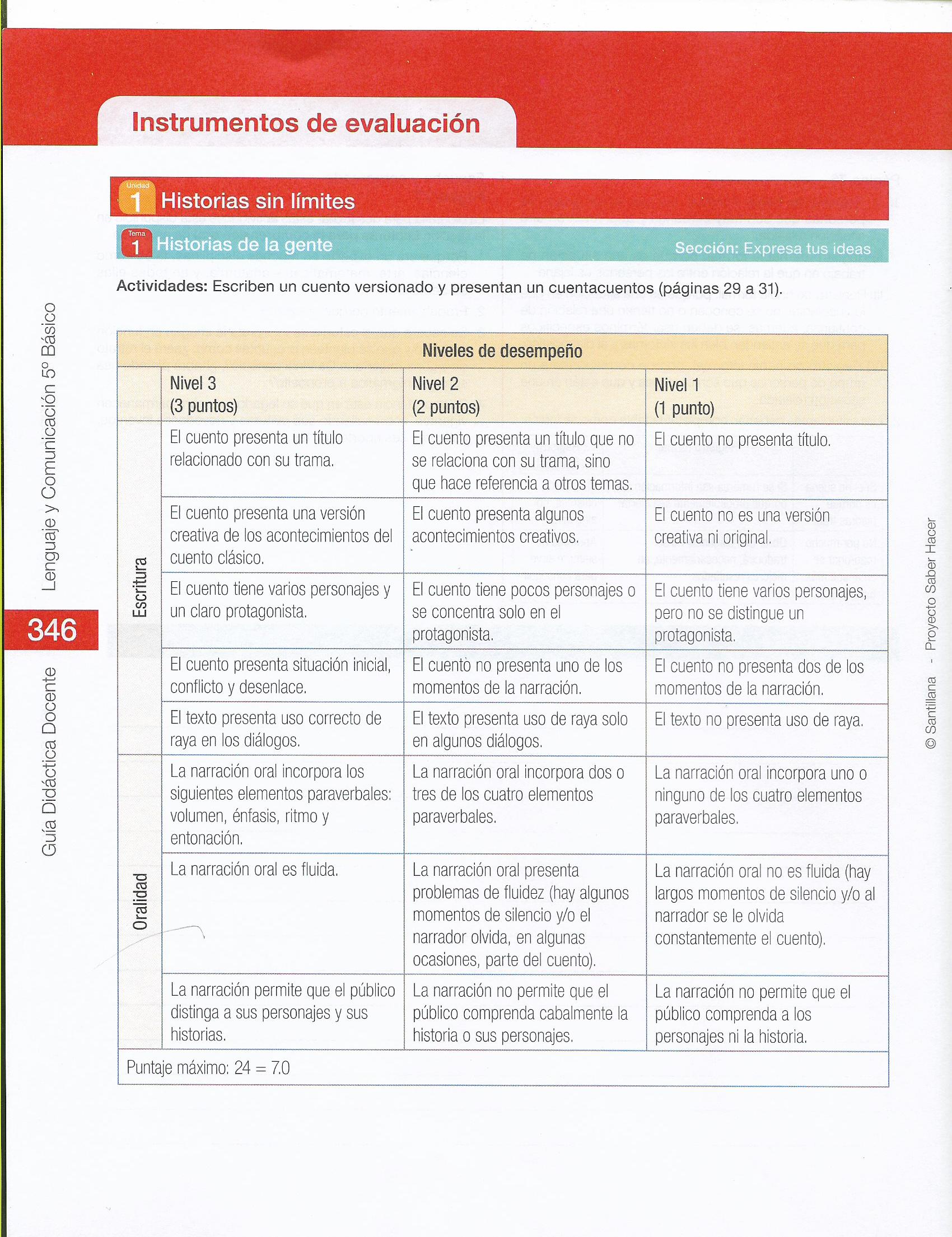 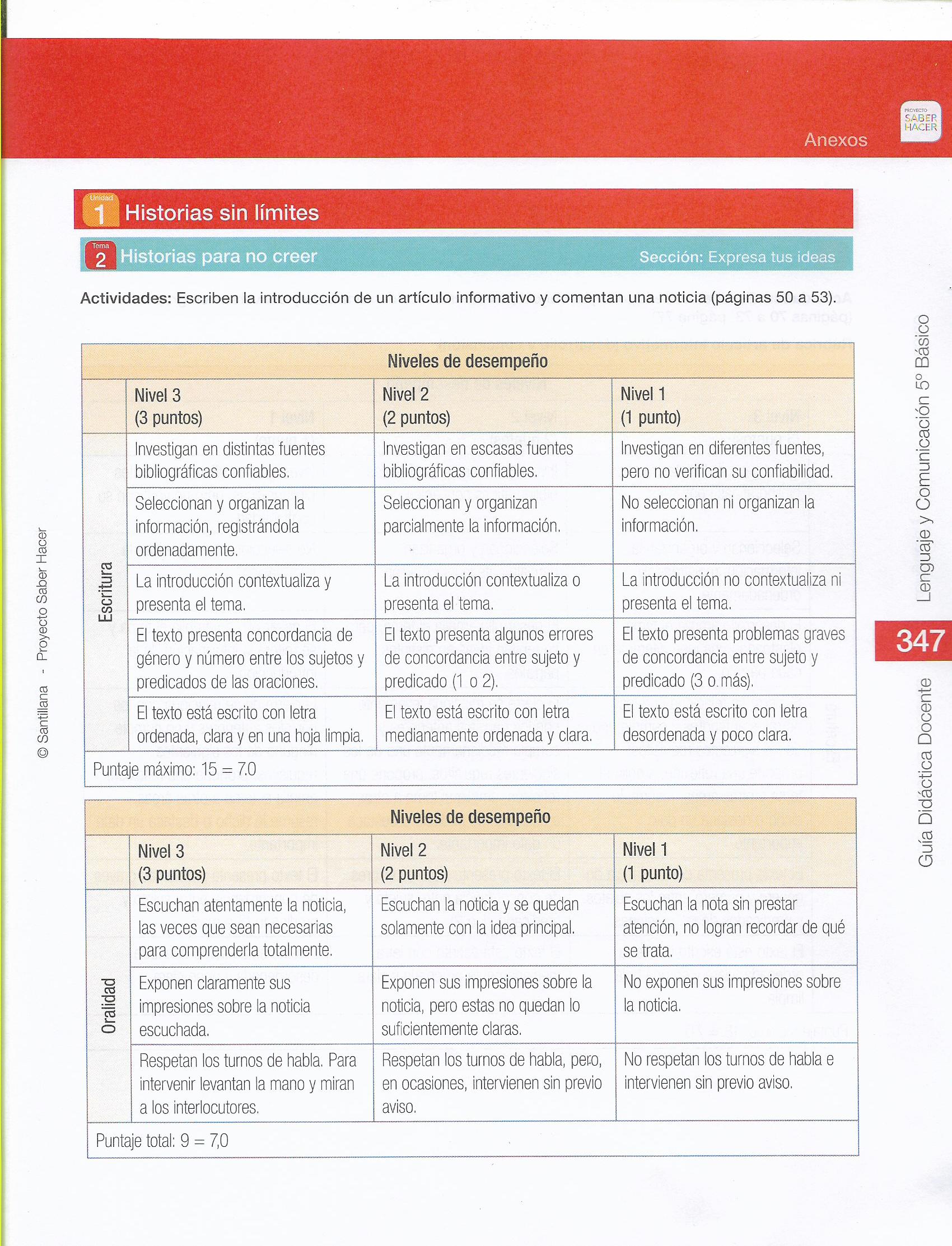 Clase 9
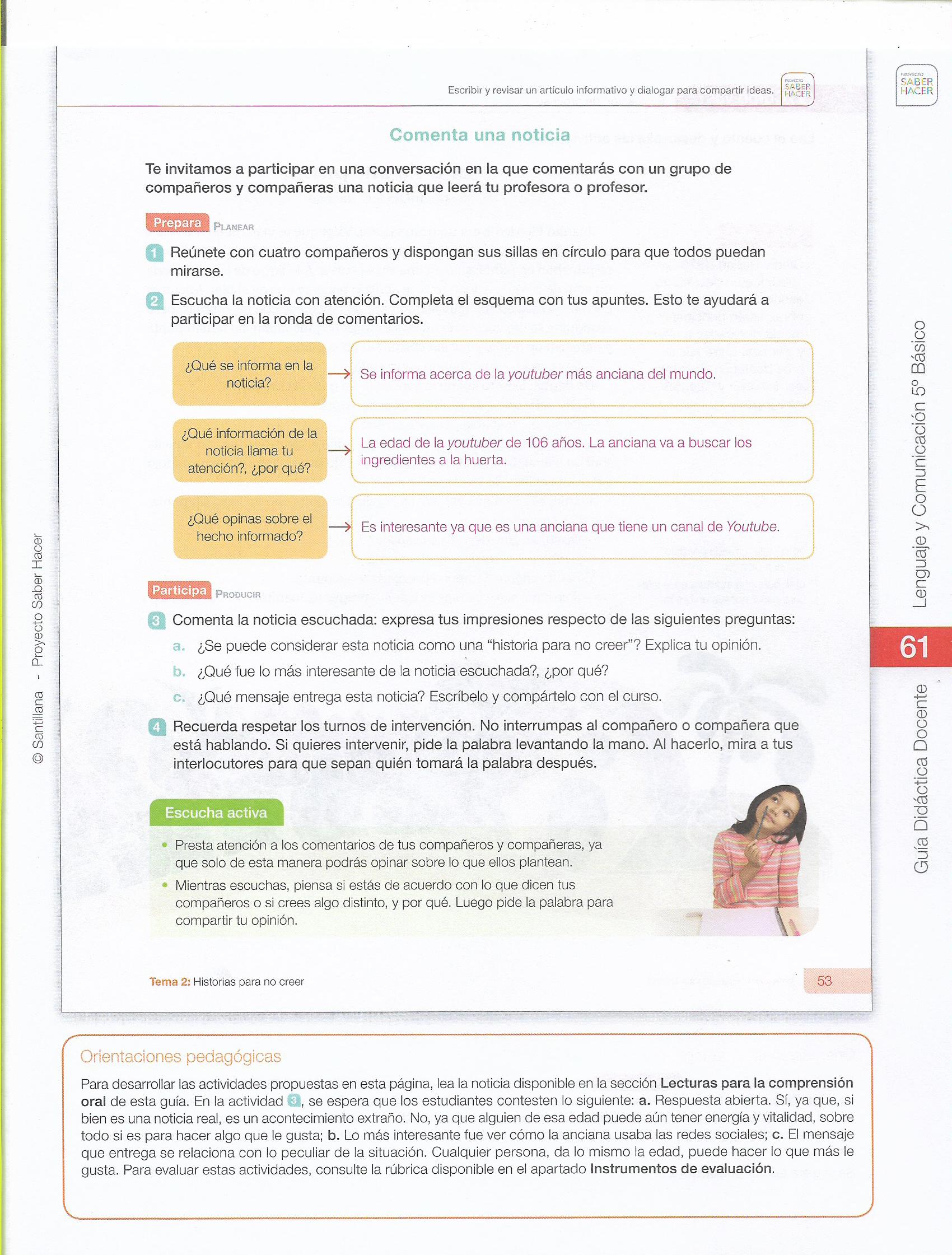 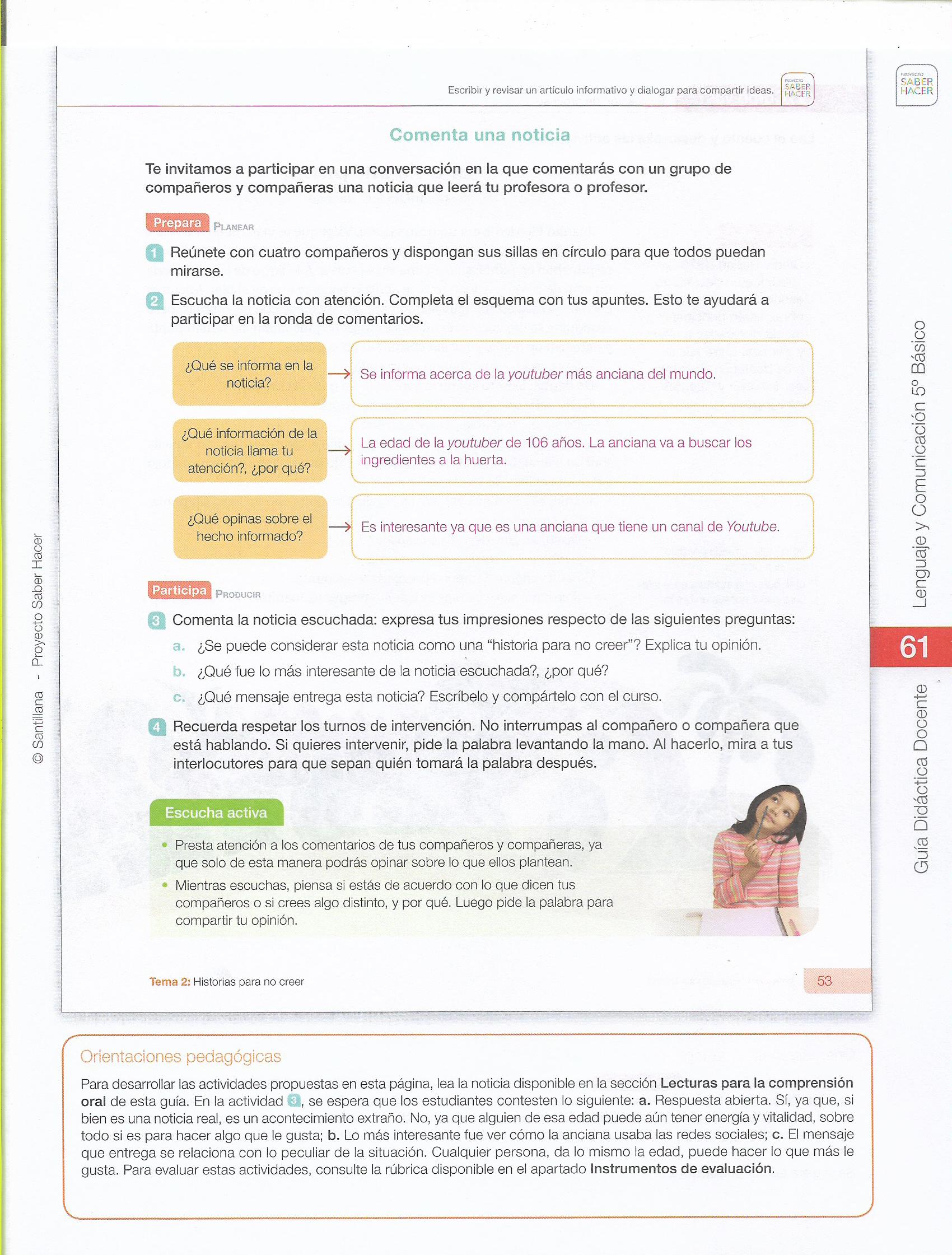 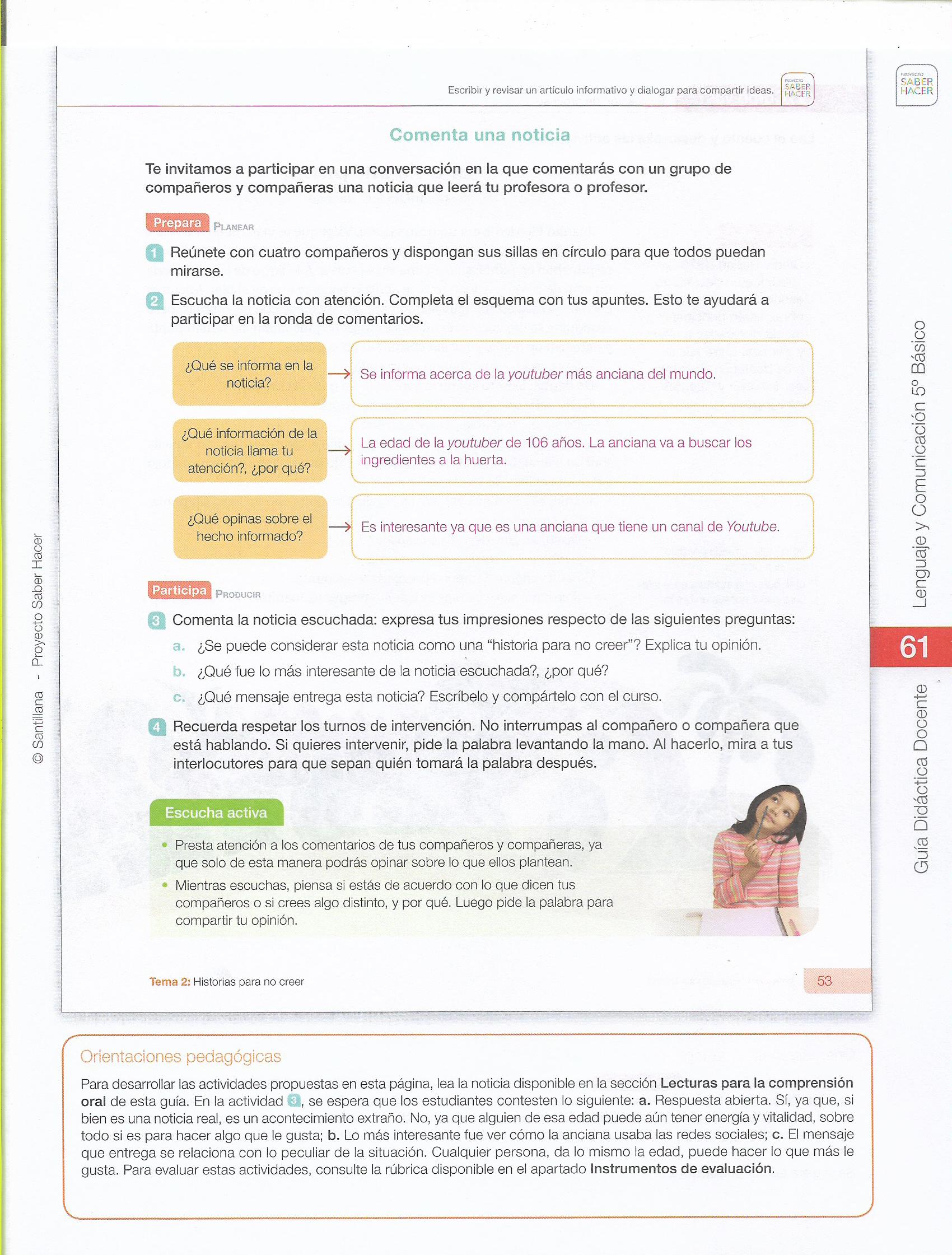 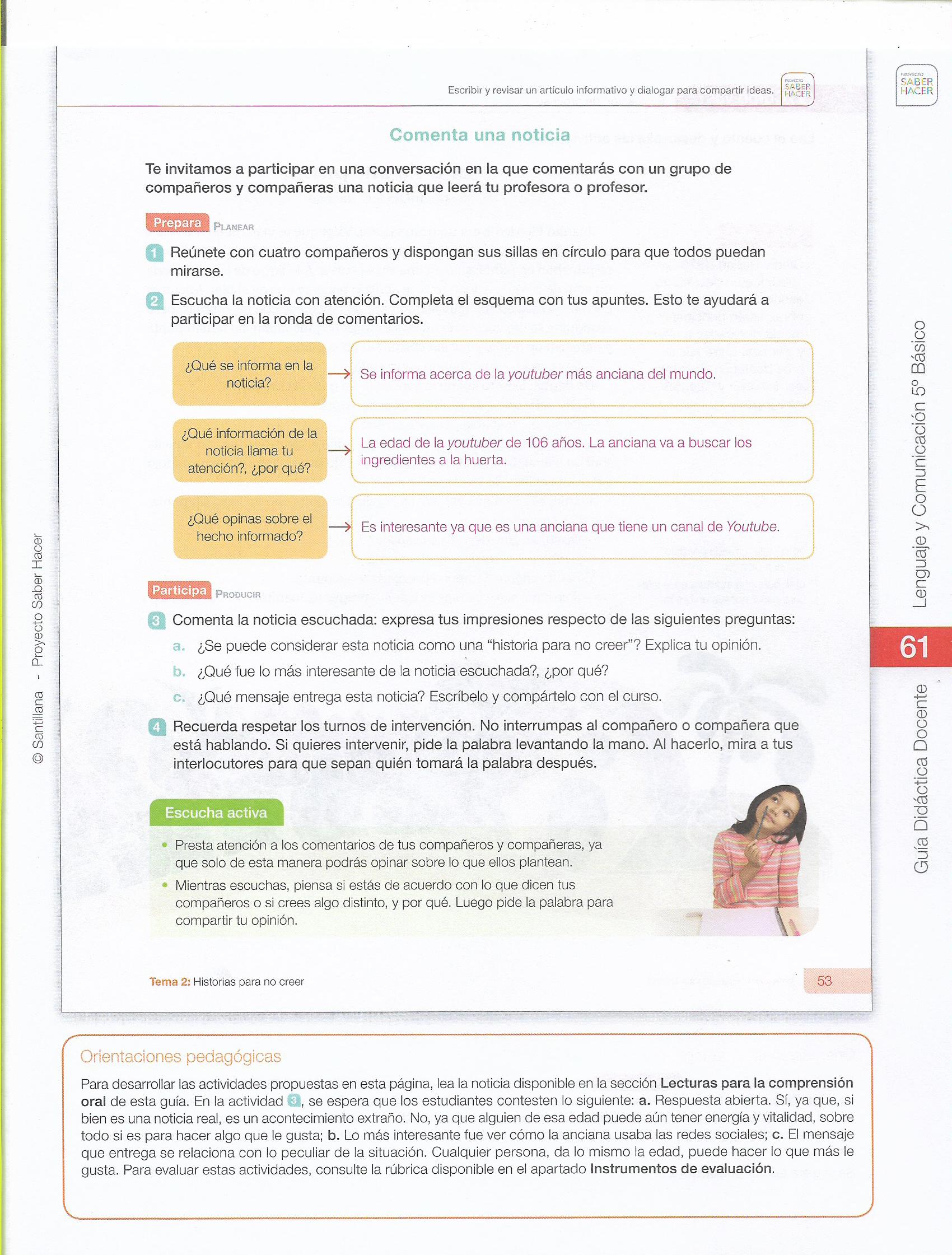 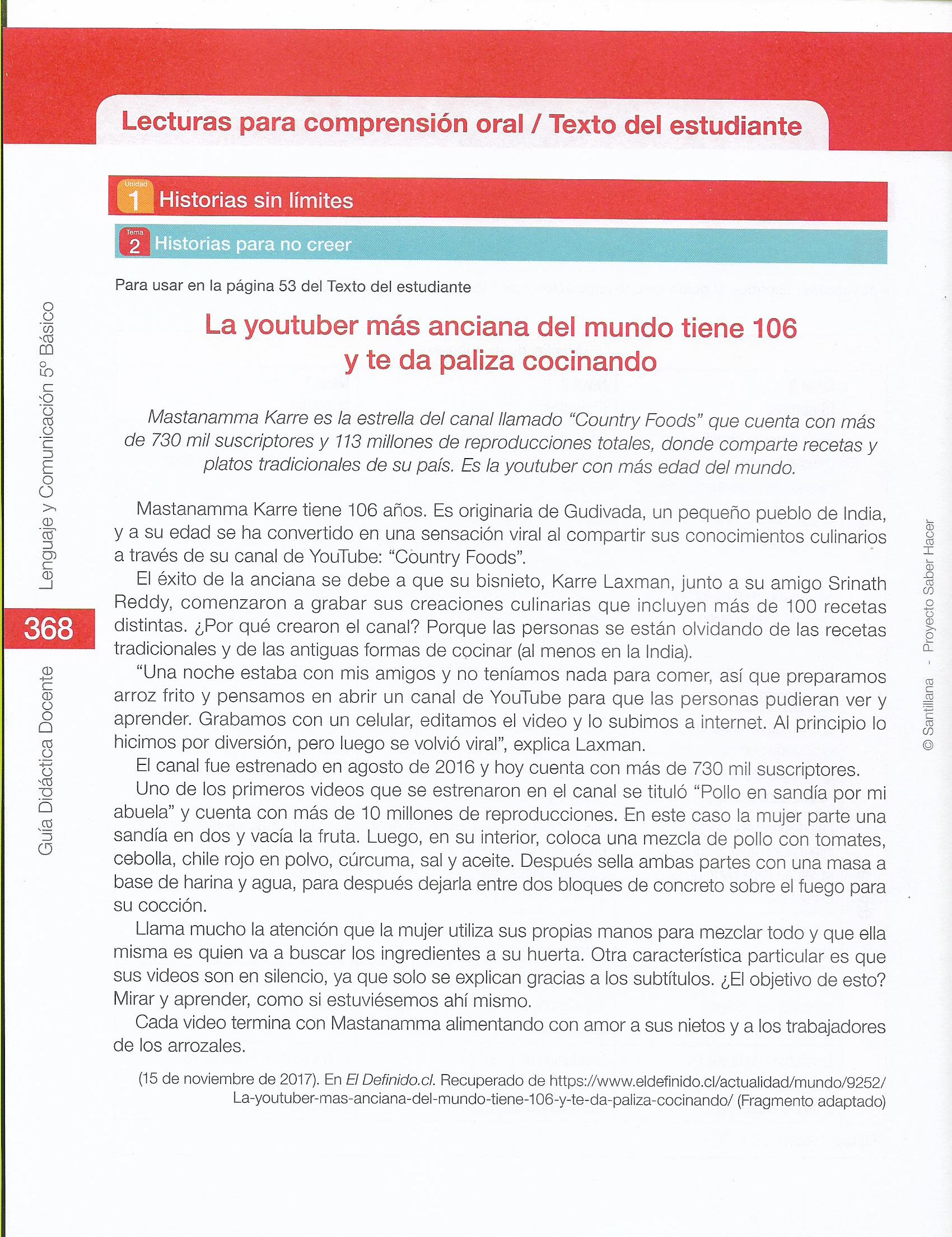 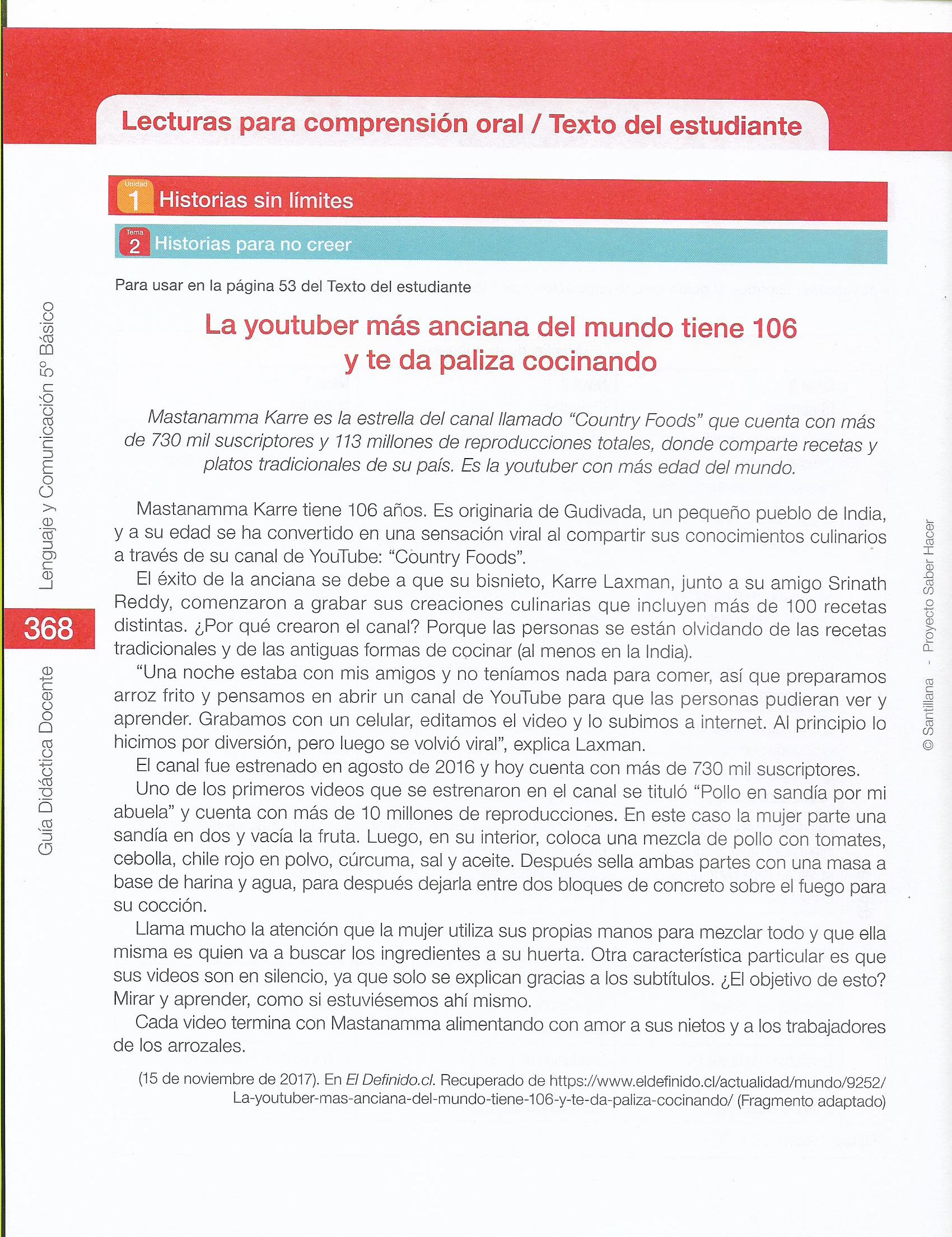 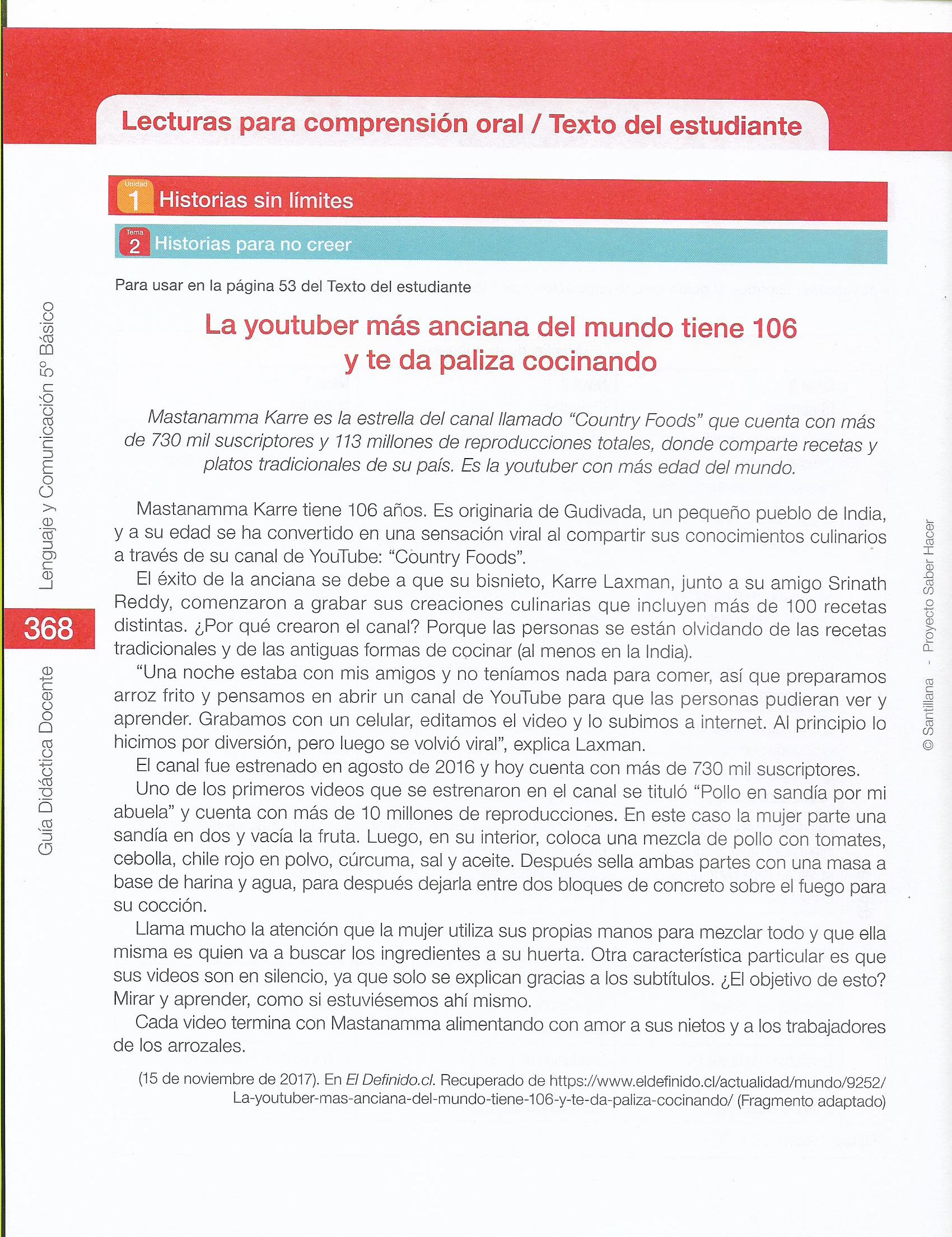 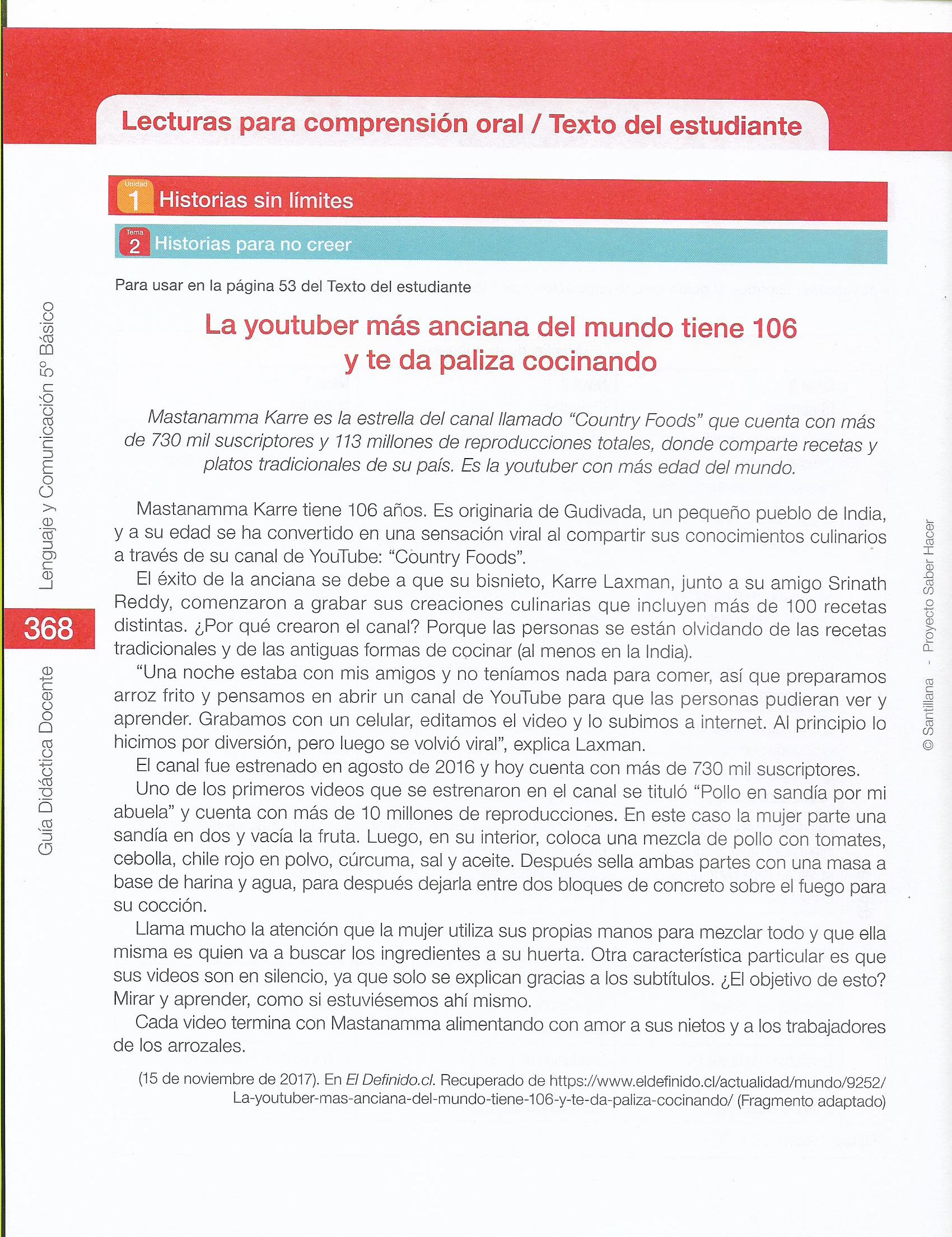 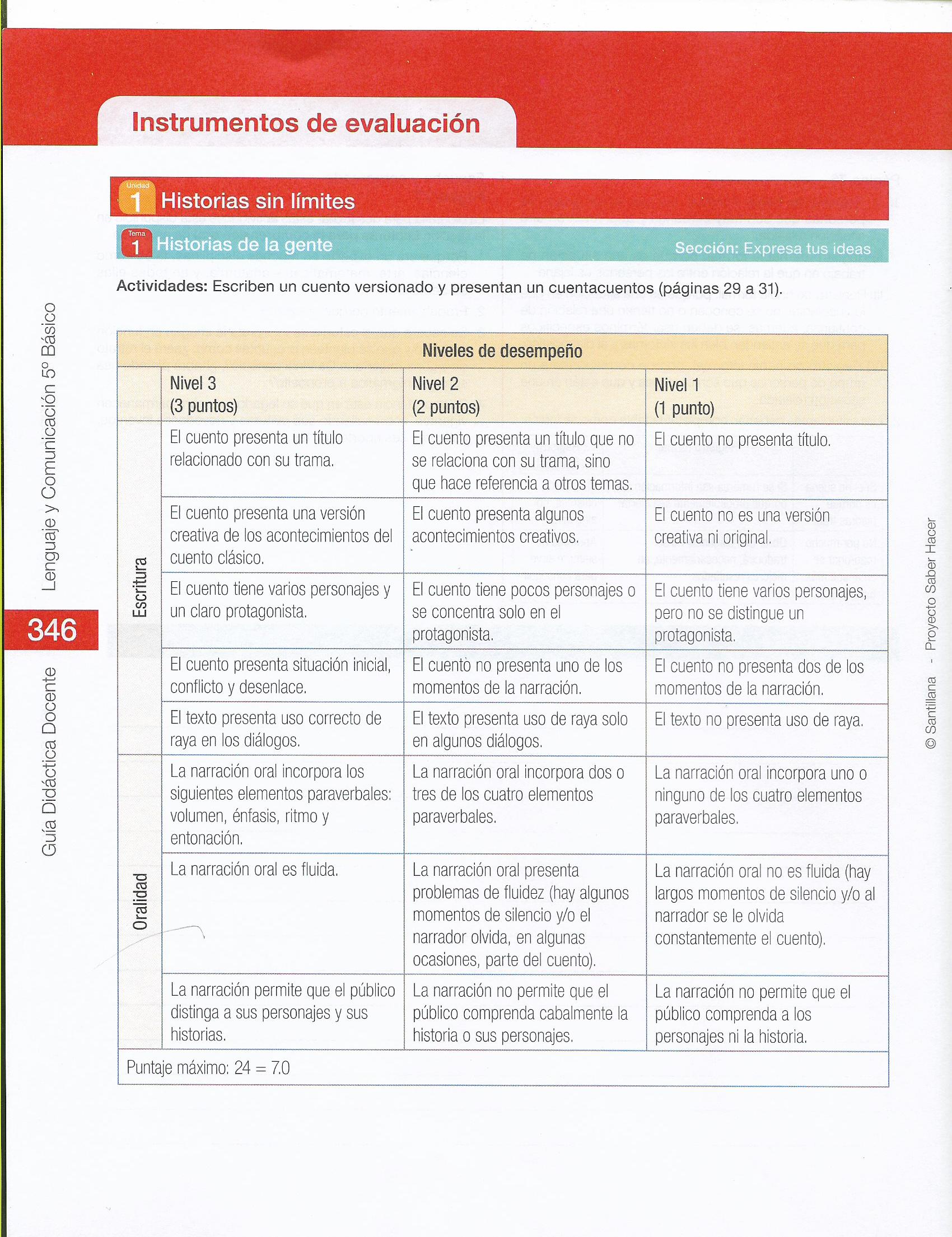 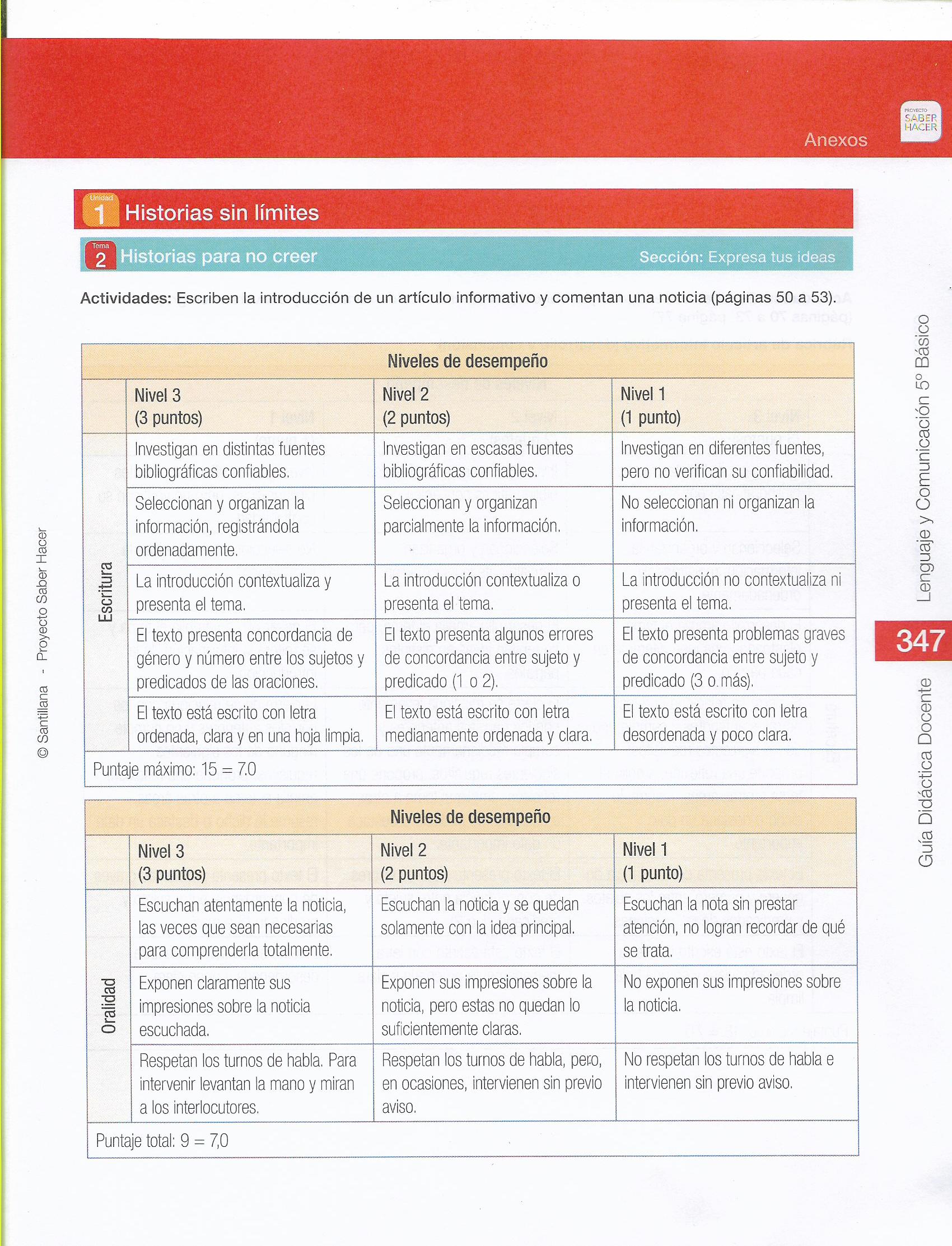 FUENTE:
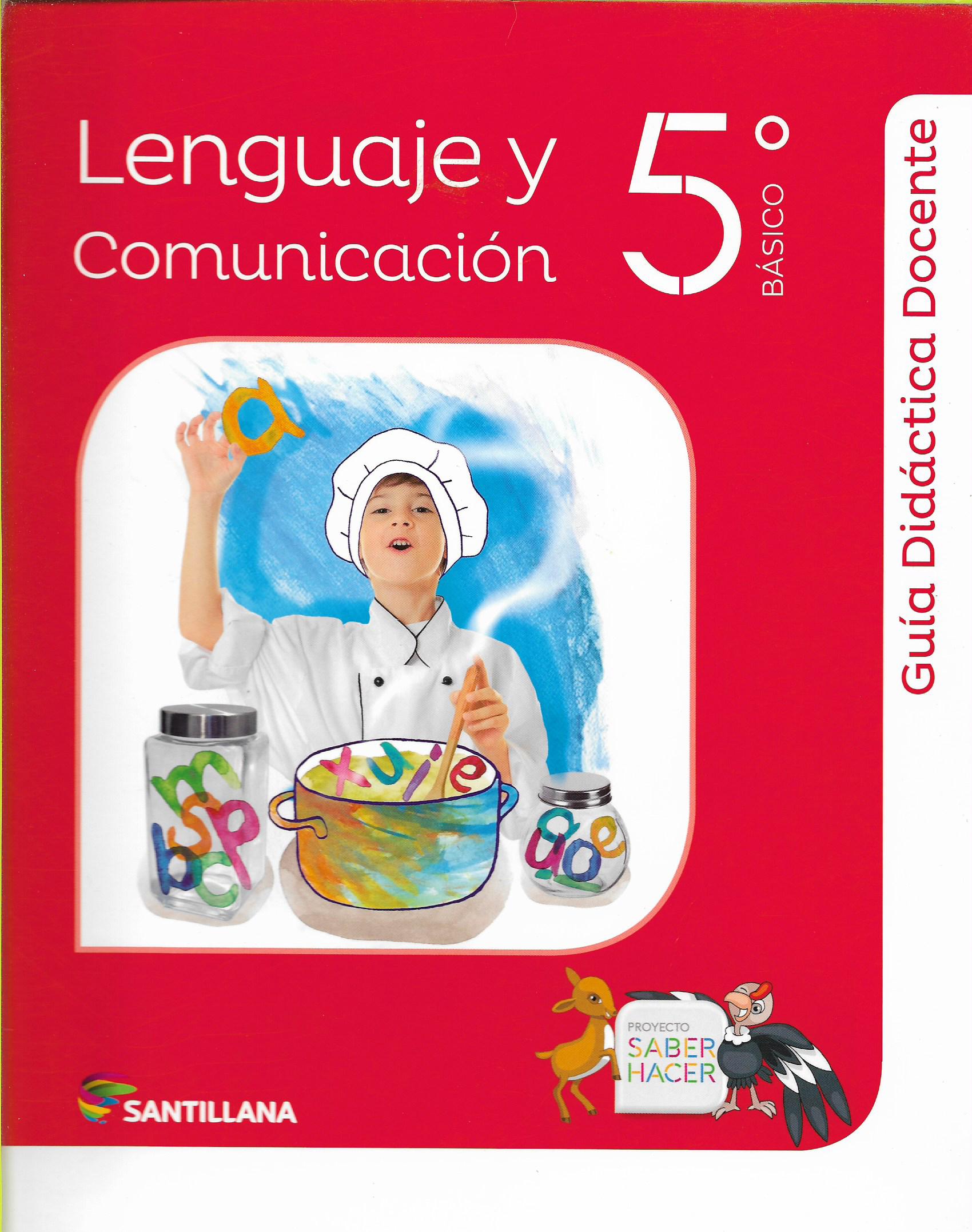